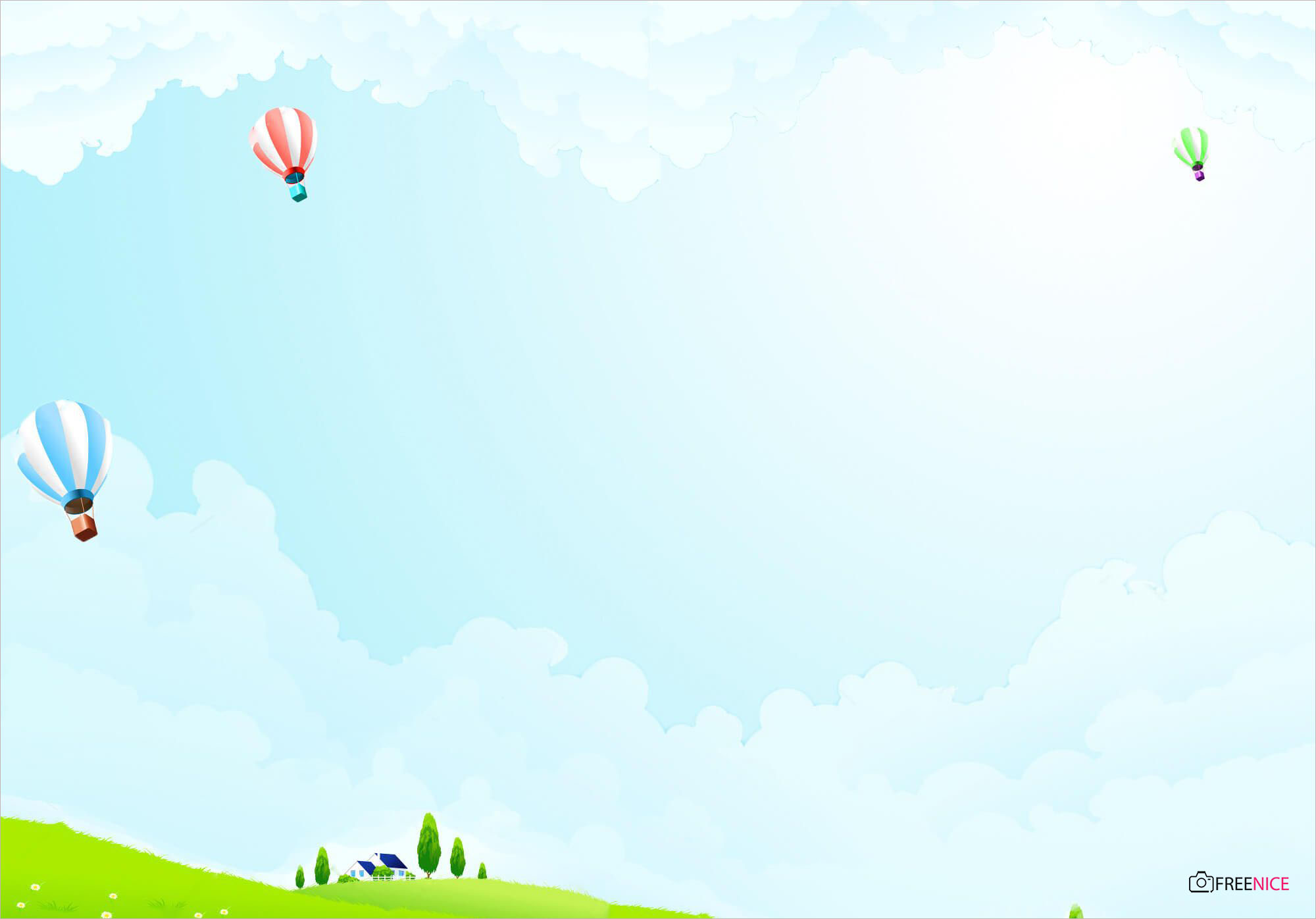 UỶ BAN NHÂN DÂN QUẬN GÒ VẤP
PHÒNG GIÁO DỤC VÀ ĐẠO TẠO
DẠY HỌC TIẾNG VIỆT
THEO HƯỚNG TIẾP CẬN PHẨM CHẤT 
VÀ NĂNG LỰC HỌC SINH
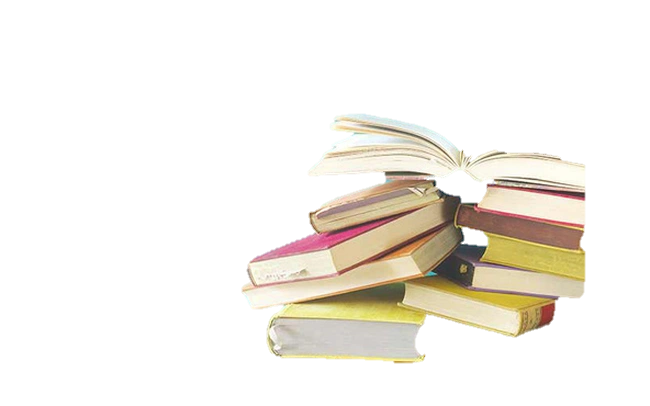 Gò Vấp, ngày 23 tháng 8 năm 2022
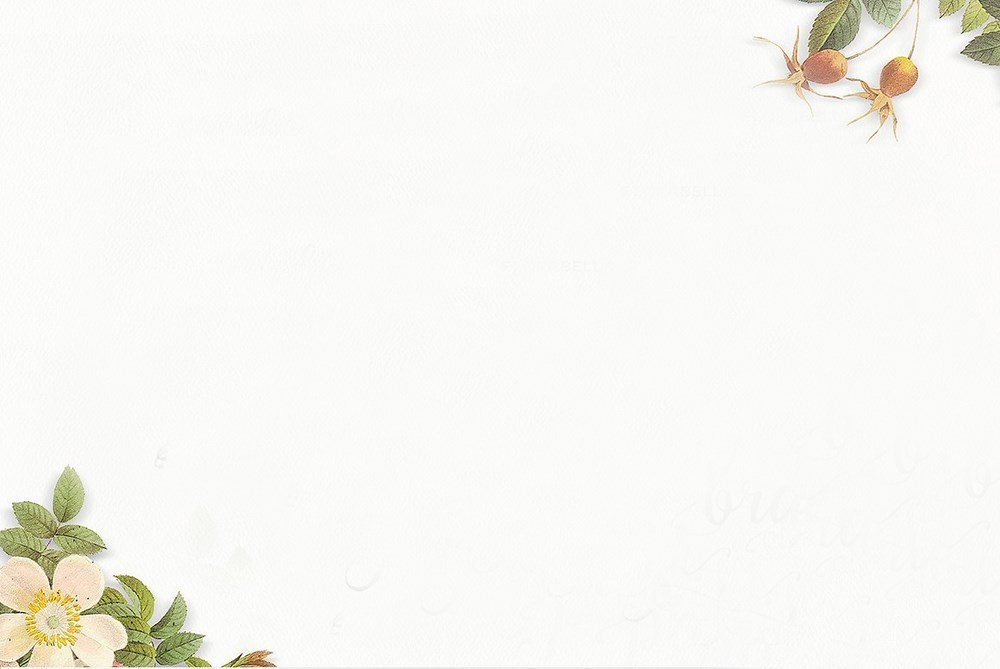 NỘI DUNG
1. Dạy học theo hướng tiếp cận phẩm chất và năng lực học sinh
SUY NGẪM
 Khó khăn, vướng mắc trong dạy học Tiếng Việt lớp 1, lớp 2 và lớp 3 theo Chương trình, sách giáo khoa CTGDPT 2018; dạy học Tiếng Việt lớp 4 và lớp 5 theo Chương trình, sách giáo khoa CTGDPT 2006 theo hướng phát triển phẩm chất và năng lực?
Ngữ liệu
Chương trình
Nội dung
PPDH
PPKTĐG
?
 Thầy Cô ghi câu hỏi ra giấy  chuyển BCV.
1. Dạy học theo hướng tiếp cận phẩm chất và năng lực học sinh
 Trả lời các câu hỏi:
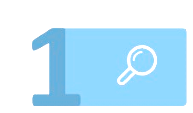 Dạy cho ai?
ĐỐI TƯỢNG
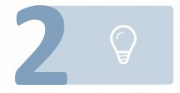 YÊU CẦU CẦN ĐẠT
Dạy để làm gì?
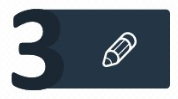 Dạy cái gì?
NỘI DUNG
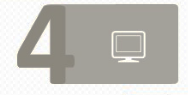 TÀI NGUYÊN
Dạy bằng gì?
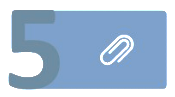 Dạy như thế nào?
PP-KT, HT & ĐÁNH GIÁ
1. Dạy học theo hướng tiếp cận phẩm chất và năng lực học sinh
ĐÃ 
BIẾT 
GÌ?
DẠY CHO AI? – ĐỐI TƯỢNG
MÔI 
TRƯỜNG 
SỐNG
SỞ 
THÍCH
GIA 
ĐÌNH
NĂNG 
KHIẾU
1. Dạy học theo hướng tiếp cận phẩm chất và năng lực học sinh
DẠY ĐỂ LÀM GÌ? – YÊU CẦU CẦN ĐẠT
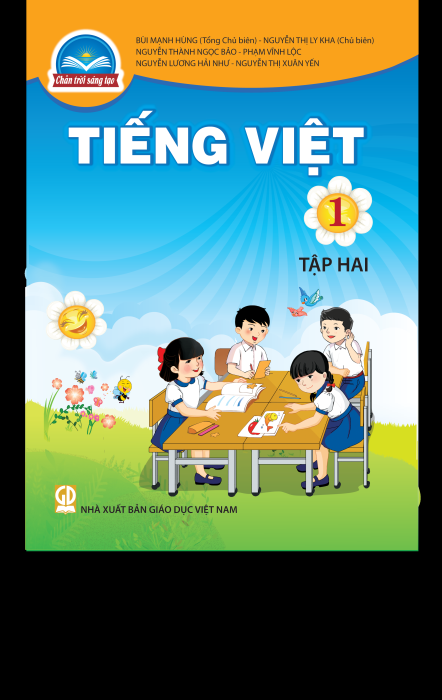 1. Dạy học theo hướng tiếp cận phẩm chất và năng lực học sinh
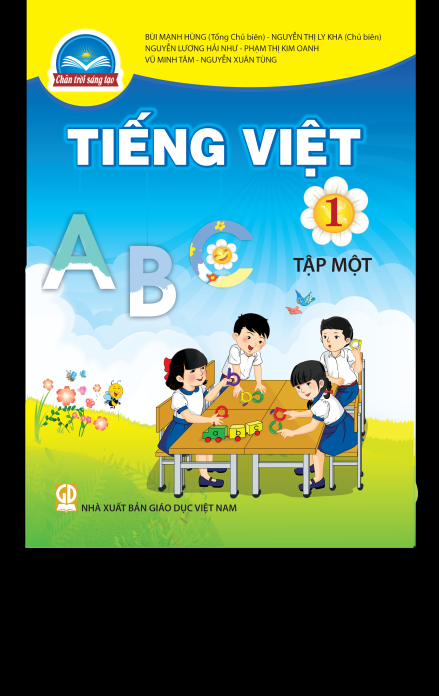 DẠY CÁI GÌ? – NỘI DUNG
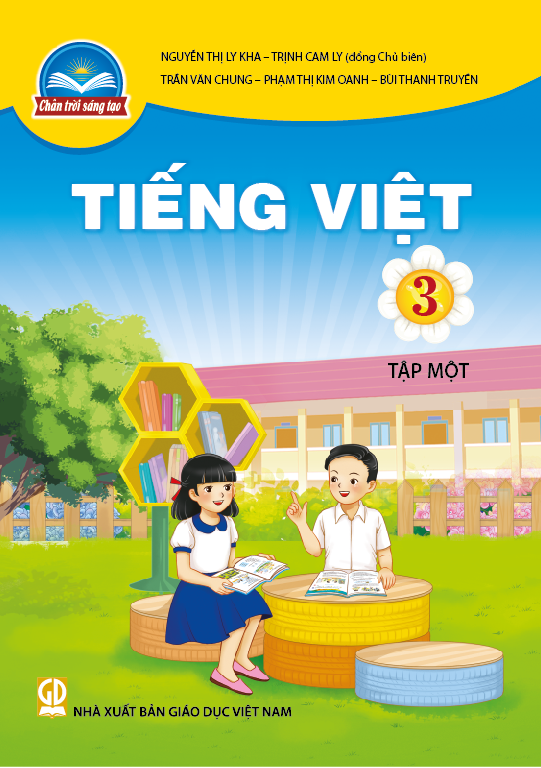 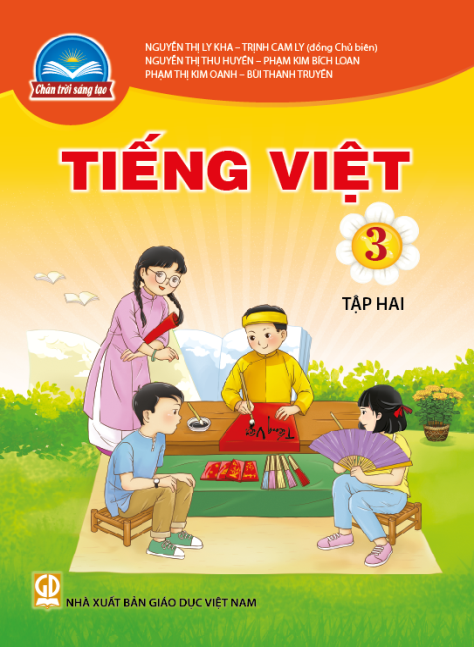 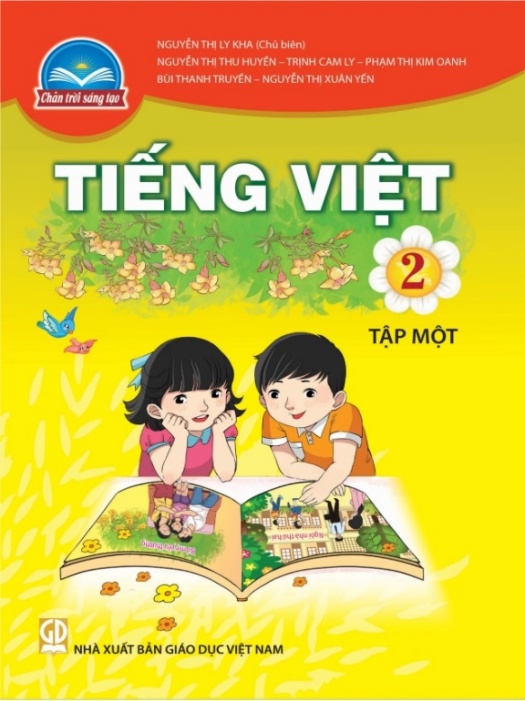 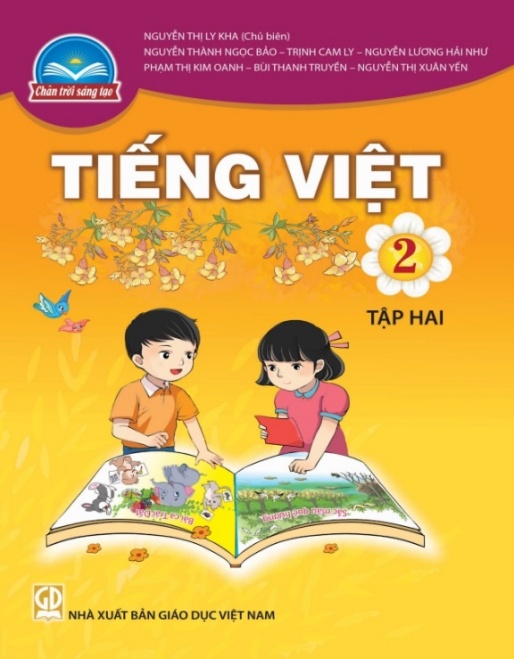 1. Dạy học theo hướng tiếp cận phẩm chất và năng lực học sinh
DẠY BẰNG GÌ? – TÀI NGUYÊN
Không
 gian
Thời 
gian
Công 
nghệ
Tư liệu
Thiết bị
TÀI NGUYÊN 
HỖ TRỢ DẠY HỌC
?
Đồ dùng
1. Dạy học theo hướng tiếp cận phẩm chất và năng lực học sinh
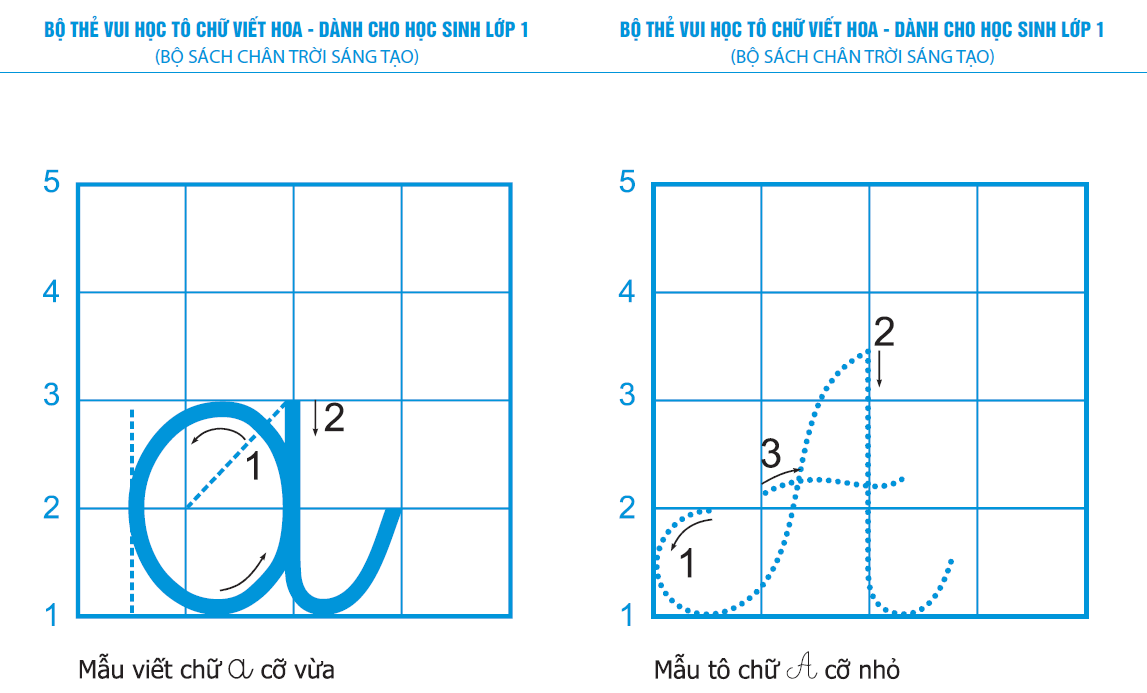 DẠY BẰNG GÌ? – TÀI NGUYÊN
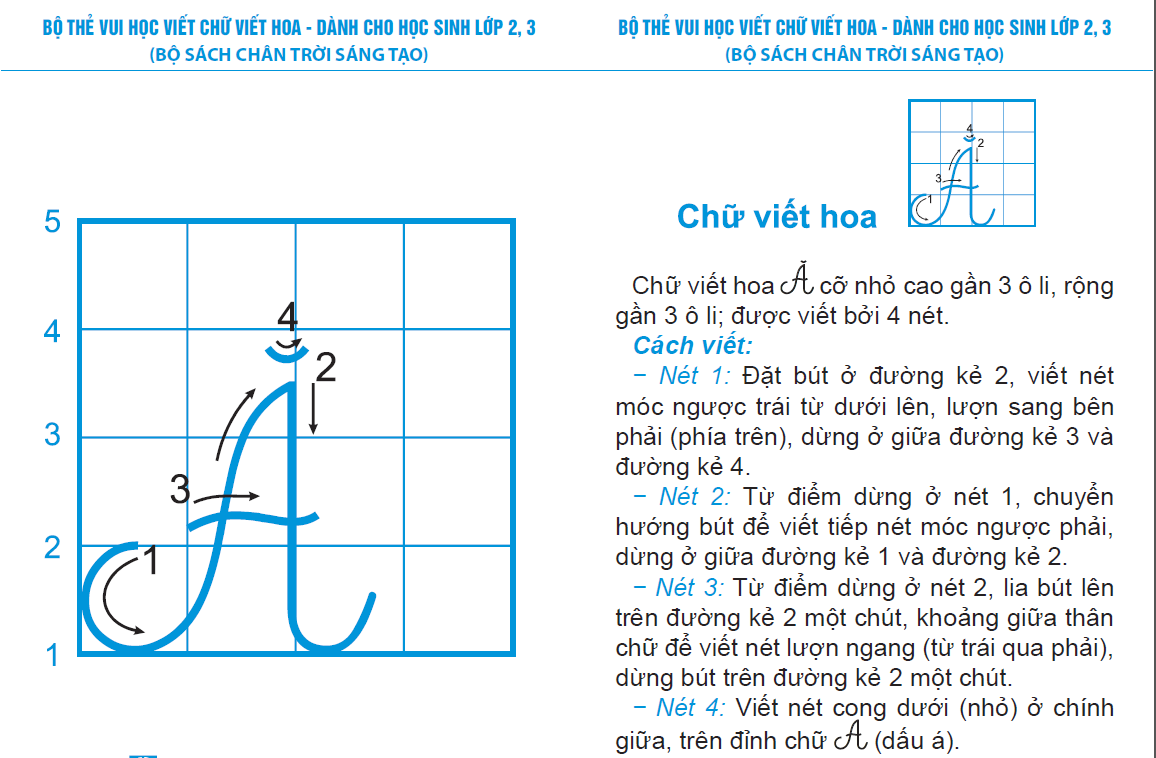 1. Dạy học theo hướng tiếp cận phẩm chất và năng lực học sinh
DẠY NHƯ THẾ NÀO? – PHƯƠNG PHÁP/ KĨ THUẬT & KIỂM TRA, ĐÁNH GIÁ
PHÂN HOÁ
VÌ SỰ TIẾN BỘ 
CỦA HỌC SINH
TÍCH 
HỢP
THƯỜNG XUYÊN
TÍCH 
CỰC
MINH HOẠ YÊU CẦU CẦN ĐẠT – VIẾT CÂU, ĐOẠN, VĂN BẢN
MINH HOẠ DẠY HỌC PHÁT TRIỂN NĂNG LỰC – DẠY ĐỌC
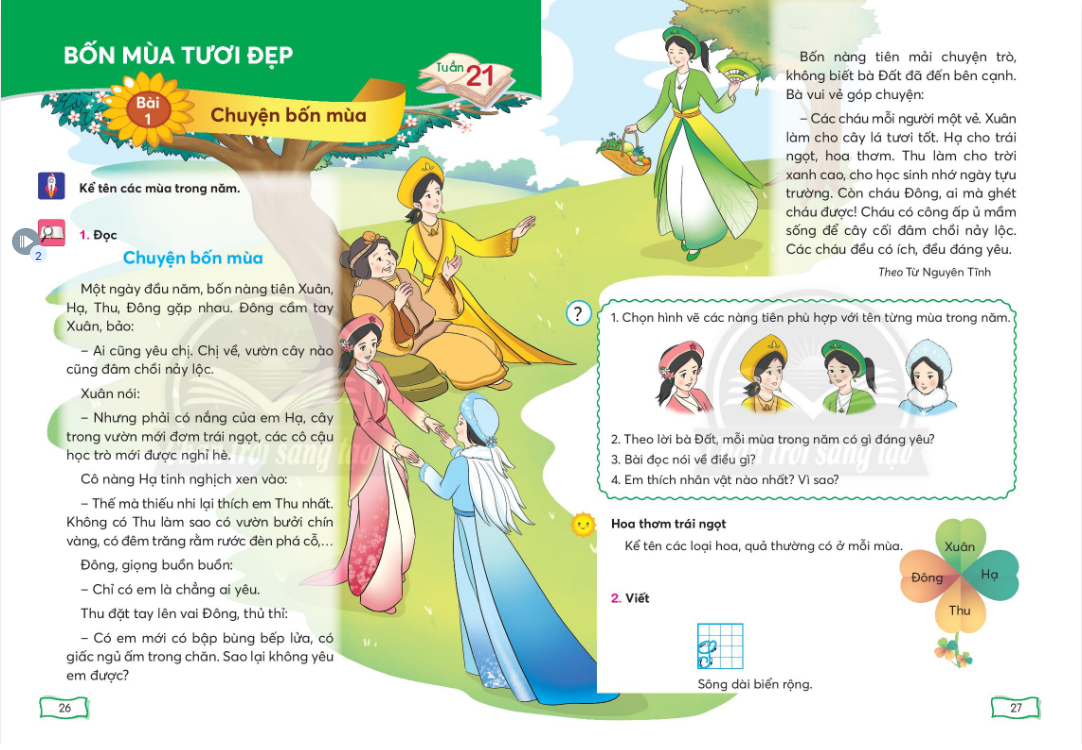 Đọc thành tiếng
Đọc hiểu
Đọc củng cố, nâng cao
MINH HOẠ DẠY HỌC PHÁT TRIỂN NĂNG LỰC – DẠY NÓI VÀ NGHE
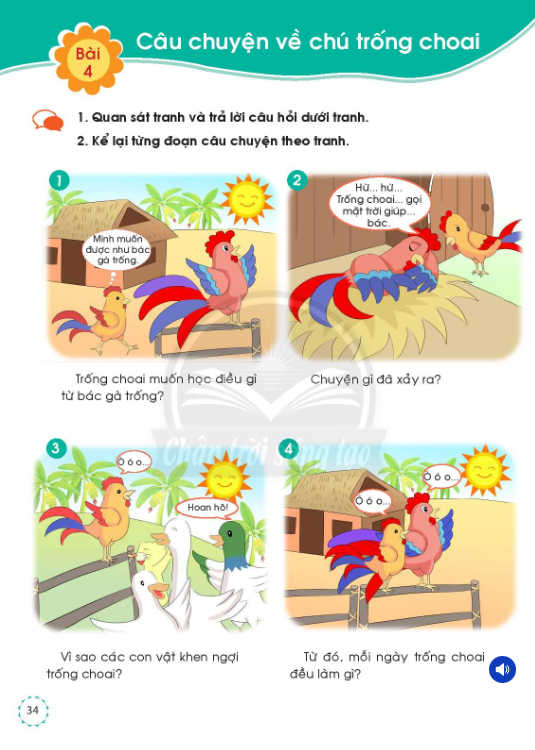 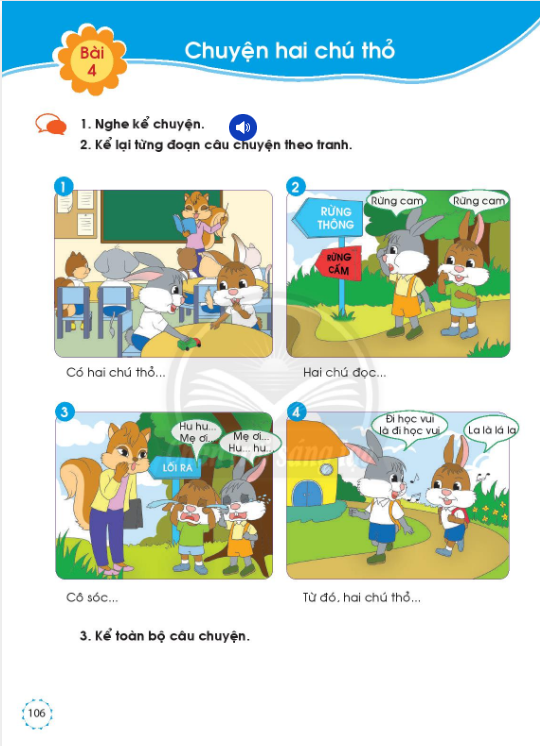 Phán đoán
Nghe – kể 
Xem – kể
Kể từng đoạn câu chuyện
Kể toàn bộ câu chuyện
Trao đổi về nội dung, ý nghĩa
MINH HOẠ DẠY HỌC PHÁT TRIỂN NĂNG LỰC – DẠY VIẾT SÁNG TẠO
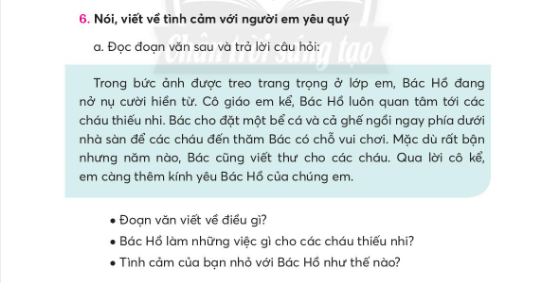 Nhận diện
Viết nháp
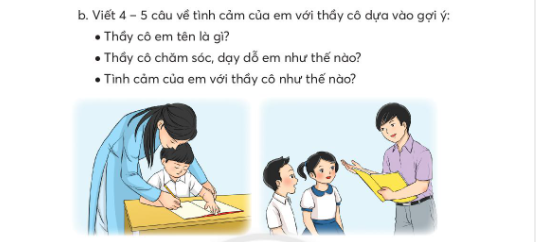 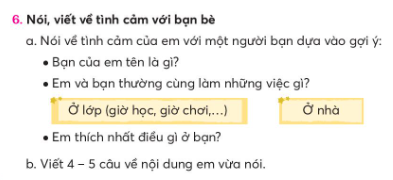 Tìm ý
Viết chính thức
Chỉnh sửa bài viết
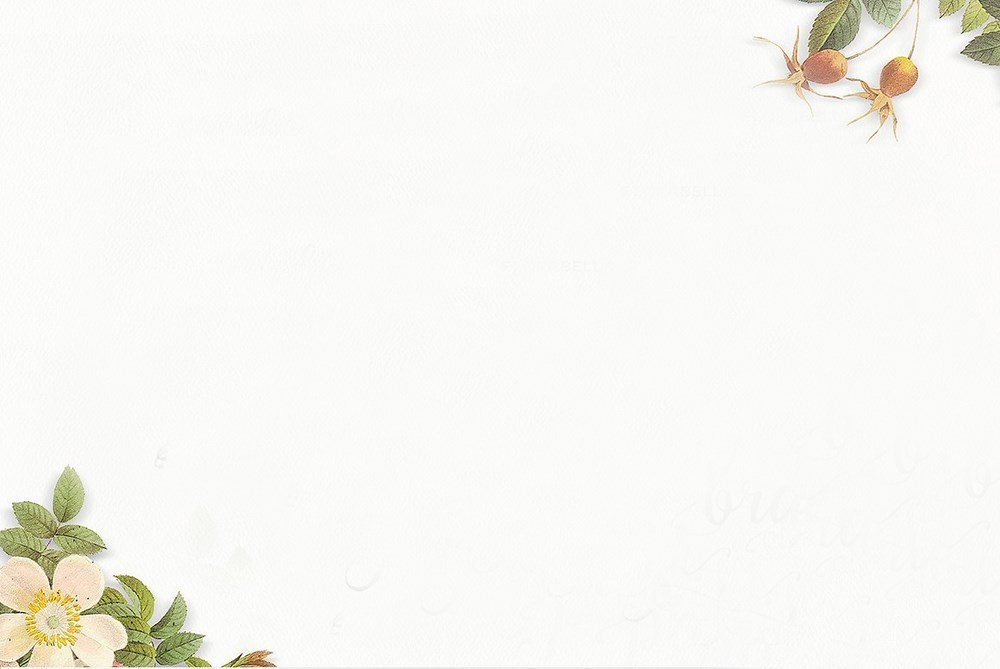 2. ĐỔI MỚI ĐÁNH GIÁ HỌC SINH TIỂU HỌC
02
Đánh giá định kì
Đánh giá thường xuyên
01
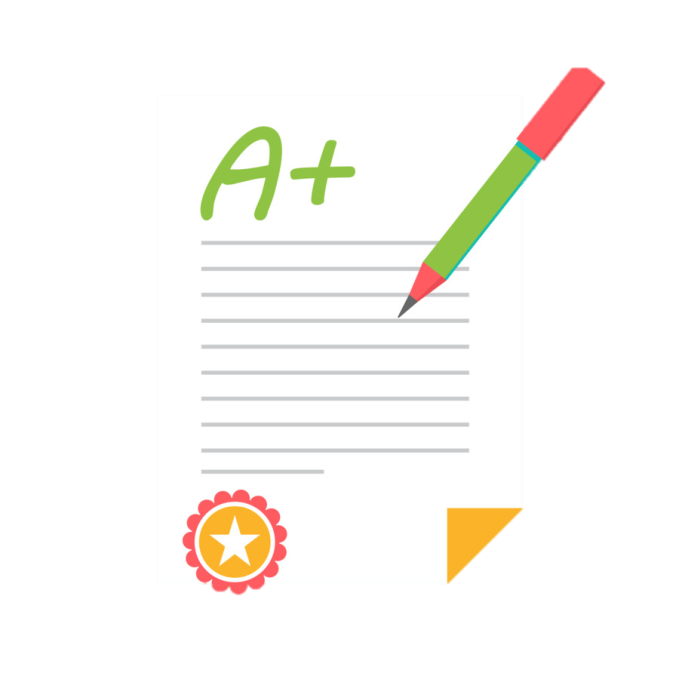 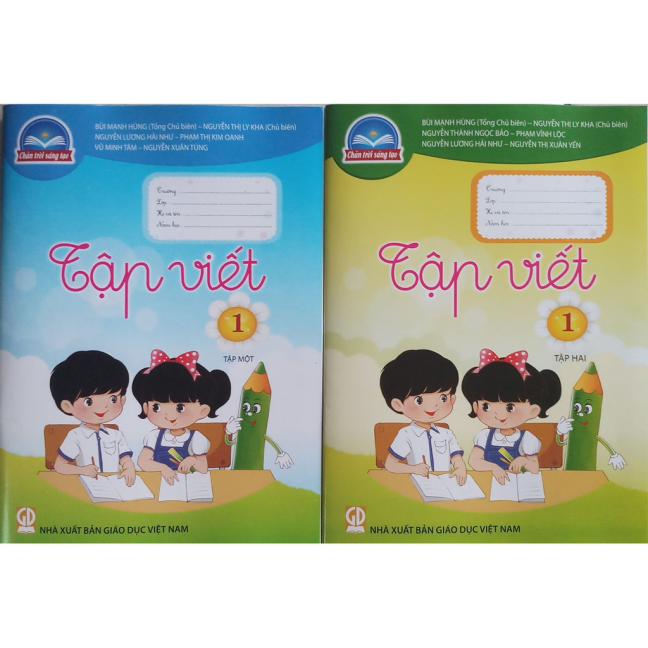 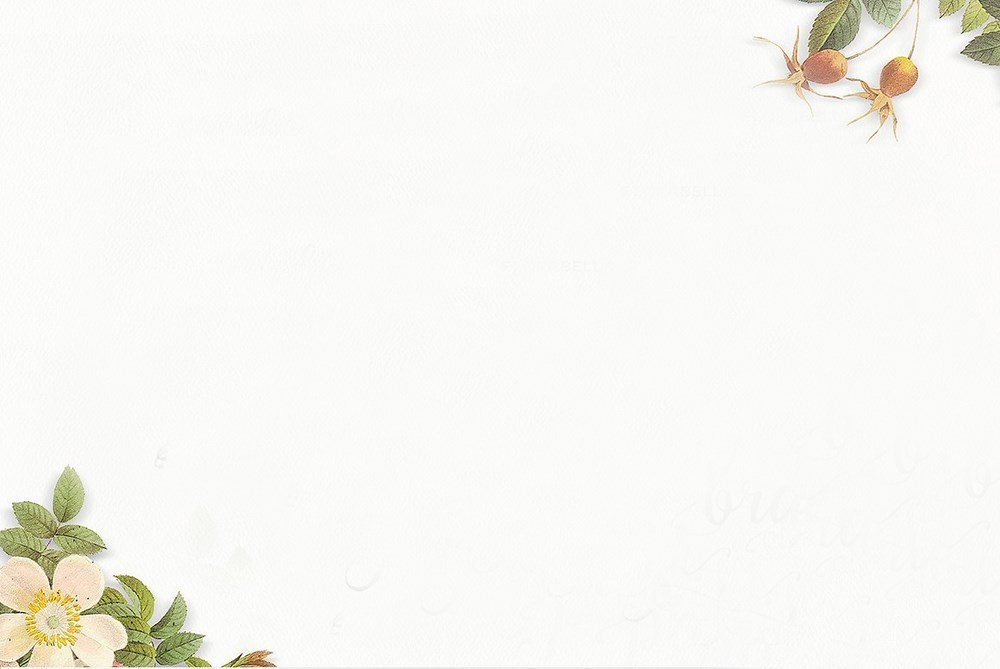 2. ĐỔI MỚI ĐÁNH GIÁ HỌC SINH TIỂU HỌC
Những vấn đề chung
2. ĐỔI MỚI ĐÁNH GIÁ HỌC SINH TIỂU HỌC
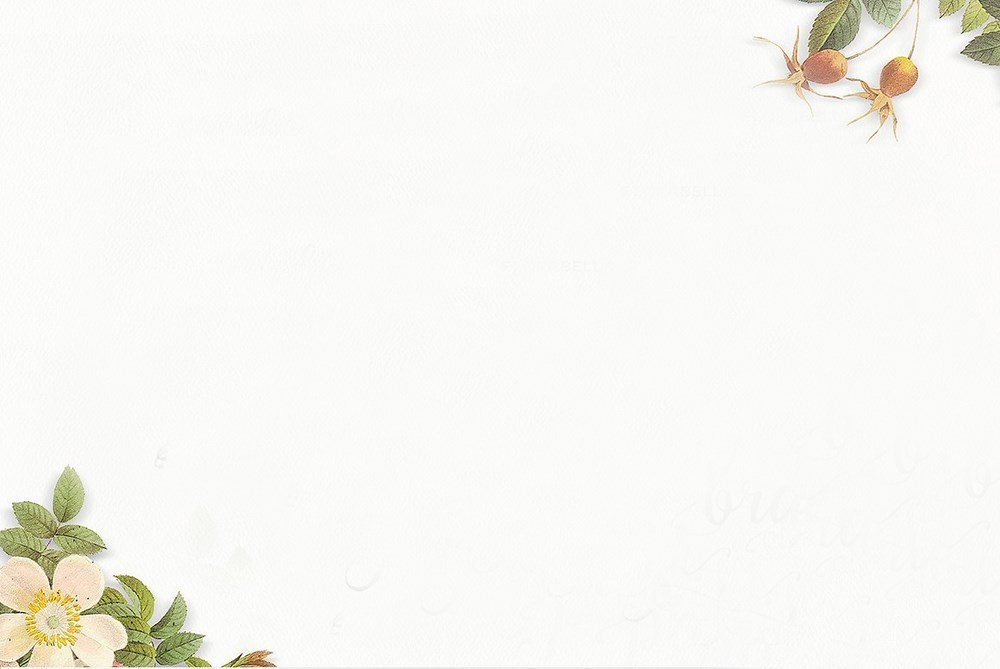 Những vấn đề chung
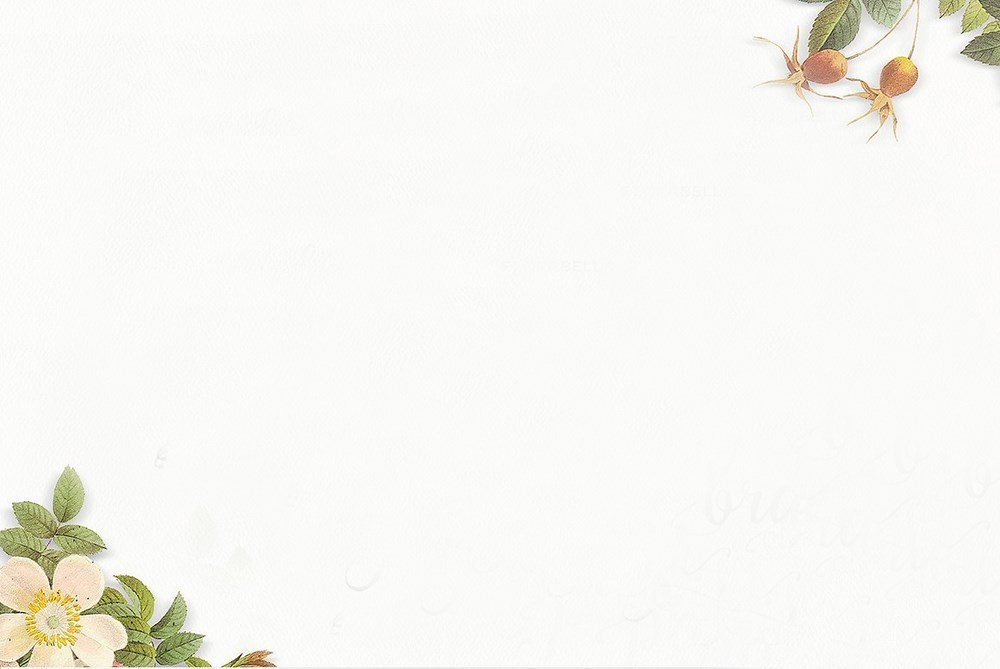 2. ĐỔI MỚI ĐÁNH GIÁ HỌC SINH TIỂU HỌC
2.1. Đánh giá thường xuyên
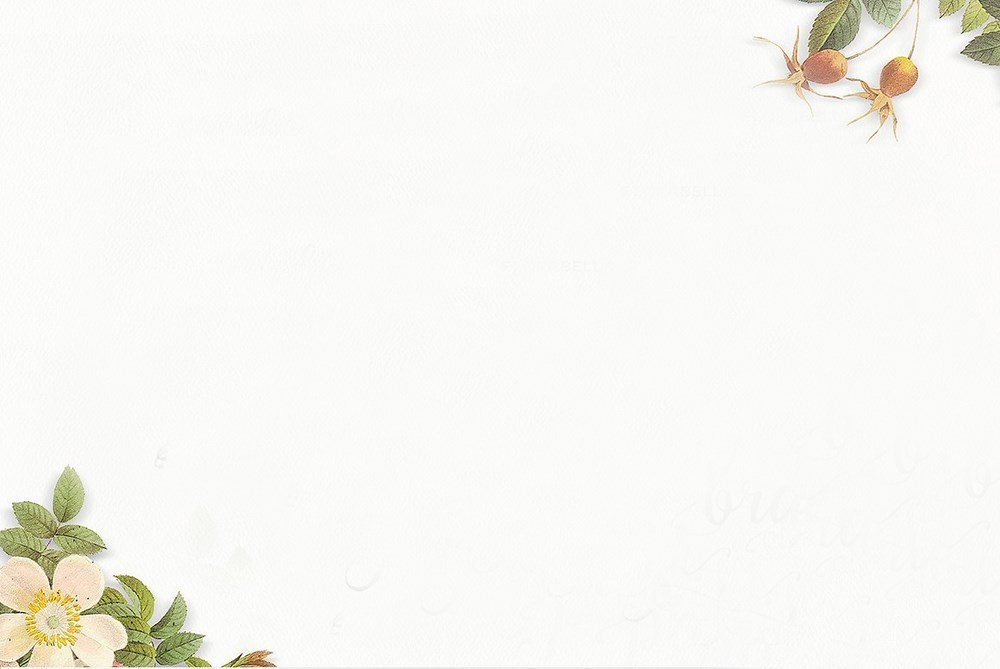 2. ĐỔI MỚI ĐÁNH GIÁ HỌC SINH TIỂU HỌC
2.1. Đánh giá thường xuyên
LỚP 1
KĨ THUẬT ĐỌC
– Ngồi (hoặc đứng) thẳng lưng; sách, vở mở rộng trên mặt bàn (hoặc trên hai tay). Giữ khoảng cách giữa mắt với sách, vở khoảng 25cm.
– Đọc đúng âm, vần, tiếng, từ, câu (có thể đọc chưa thật đúng một số tiếng có vần khó, ít dùng).
– Đọc đúng và rõ ràng đoạn văn hoặc văn bản ngắn. Tốc độ đọc khoảng 40 – 60 tiếng trong 1 phút. Biết ngắt hơi ở chỗ có dấu phẩy, dấu kết thúc câu hay ở chỗ kết thúc dòng thơ.
– Bước đầu biết đọc thầm.
– Nhận biết được bìa sách và tên sách.
Tiêu chí đánh giá KN đọc thành tiếng
Tư thế đứng (ngồi)
Cách cầm sách (vở)
Nội dung
Tốc độ đọc
Ngắt, nghỉ hơi
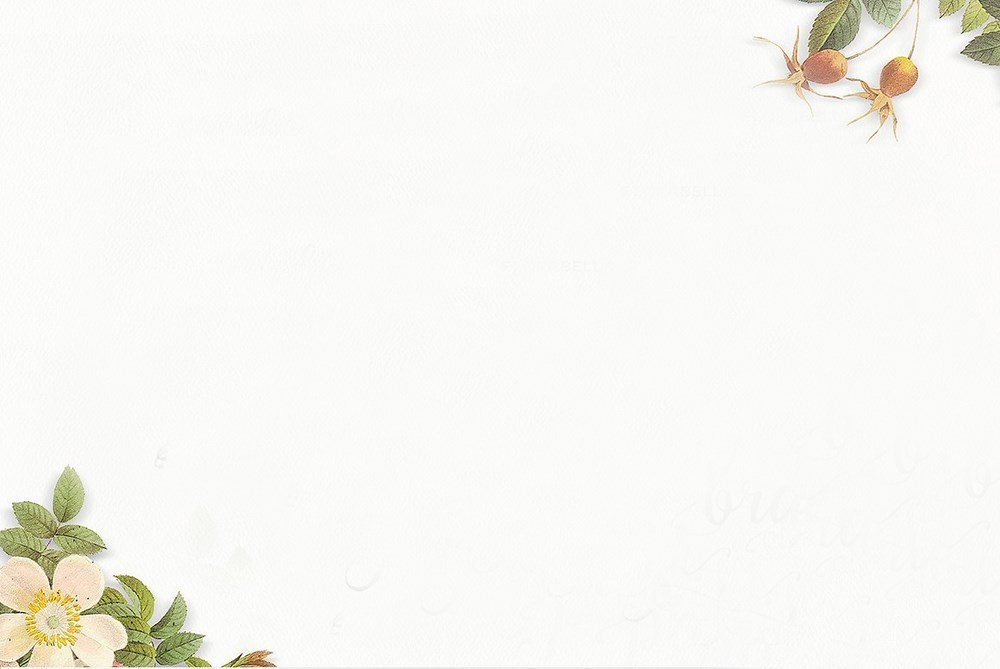 2. ĐỔI MỚI ĐÁNH GIÁ HỌC SINH TIỂU HỌC
2.1. Đánh giá thường xuyên
LỚP 2
KĨ THUẬT ĐỌC
– Đọc đúng các tiếng (bao gồm cả một số tiếng có vần khó, ít dùng). Thuộc bảng chữ cái tiếng Việt; biết phân biệt tên chữ cái (a, bê, xê,...) và âm (a, bờ, cờ,...) mà chữ cái và con chữ biểu hiện.
– Đọc đúng và rõ ràng các đoạn văn, câu chuyện, bài thơ, văn bản thông tin ngắn. Tốc độ đọc khoảng 60 – 70 tiếng trong 1 phút. Biết ngắt hơi ở chỗ có dấu câu, chỗ ngắt nhịp thơ.
– Bước đầu phân biệt được lời nhân vật trong đối thoại và lời người kể chuyện để đọc với ngữ điệu phù hợp.
– Biết đọc thầm.
– Nhận biết được thông tin trên bìa sách: tranh minh hoạ, tên sách, tên tác giả, nhà xuất bản.
– Điền được những thông tin quan trọng vào phiếu đọc sách.
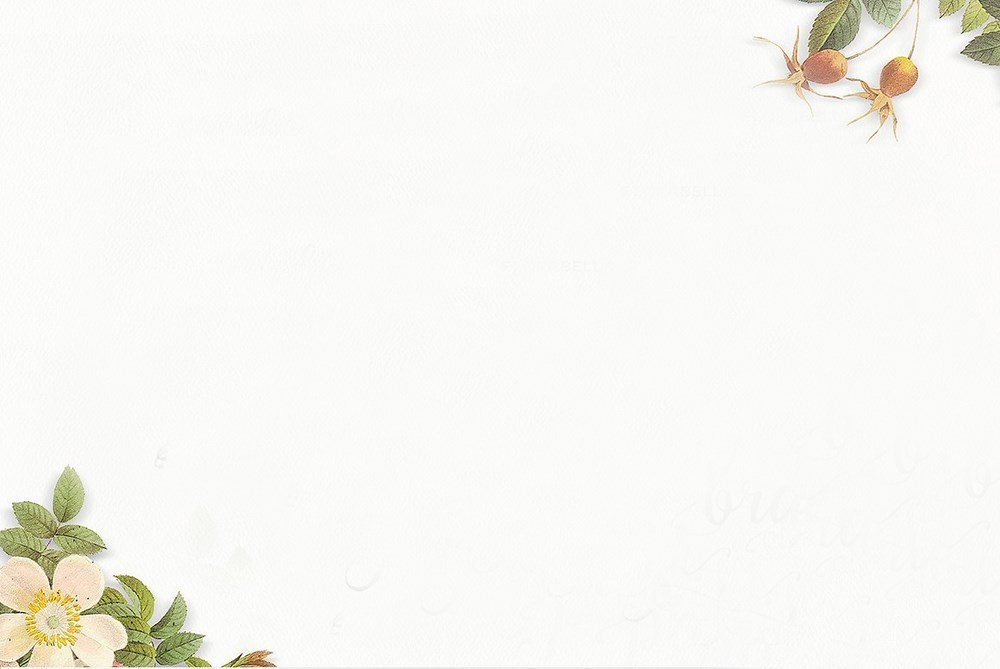 2. ĐỔI MỚI ĐÁNH GIÁ HỌC SINH TIỂU HỌC
2.1. Đánh giá thường xuyên
LỚP 2
Tiêu chí đánh giá KN đọc thành tiếng
(giai đoạn luyện đọc)
Tư thế đứng (ngồi)
Cách cầm sách (vở)
Nội dung
Tốc độ đọc
Ngắt, nghỉ hơi
Tiêu chí đánh giá KN đọc thành tiếng
(giai đoạn luyện đọc lại)
Tư thế đứng (ngồi)
Cách cầm sách (vở)
Nội dung
Tốc độ đọc
Ngắt, nghỉ hơi
Ngữ điệu
2. ĐỔI MỚI ĐÁNH GIÁ HỌC SINH TIỂU HỌC
2.1. Đánh giá định kì
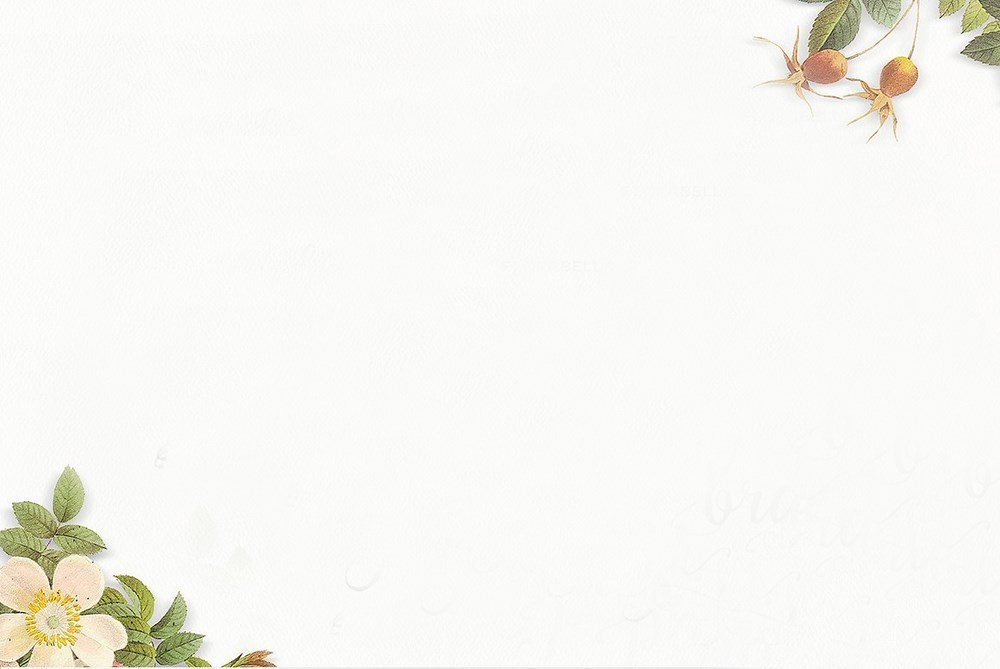 2. ĐỔI MỚI ĐÁNH GIÁ HỌC SINH TIỂU HỌC
2.2. Đánh giá định kì
LỚP 1
Tiêu chí đánh giá KN đọc thành tiếng
Tư thế đứng (ngồi): 0.5 điểm
Cách cầm sách (vở): 0.5 điểm
Đọc đúng nội dung: 2 điểm
Đọc đạt tốc độ quy định: 1 điểm
Ngắt, nghỉ hơi đúng: 1.0 điểm
Trả lời đúng câu hỏi: 1 điểm
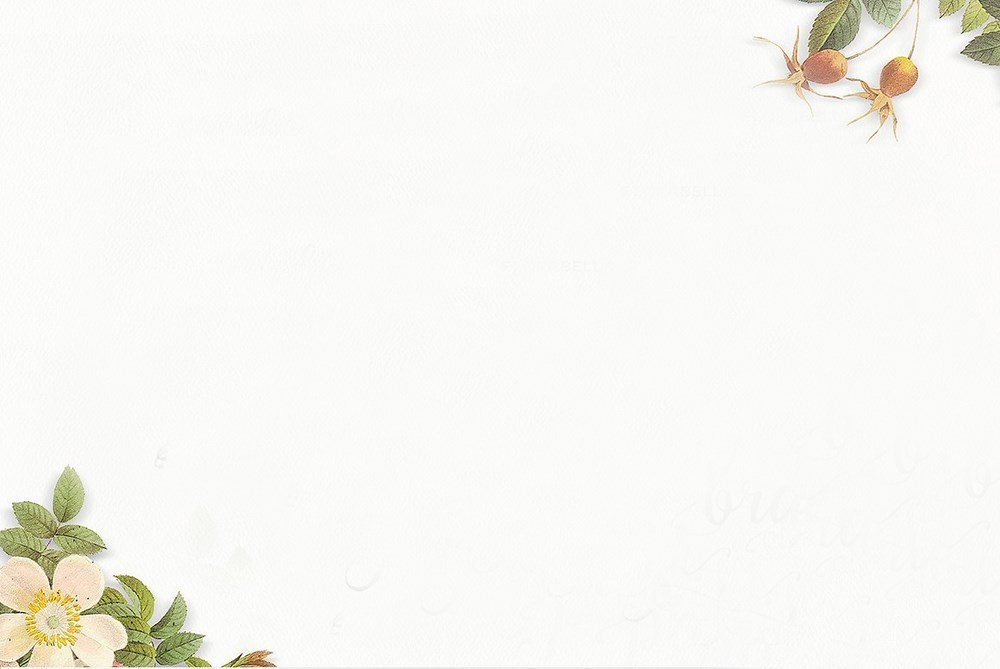 2. ĐỔI MỚI ĐÁNH GIÁ HỌC SINH TIỂU HỌC
2.2. Đánh giá định kì
Đọc hiểu
+ Mức 1: Nhận biết, nhắc lại hoặc mô tả được nội dung đã học và áp dụng trực tiếp để giải quyết một số tình huống, vấn đề quen thuộc trong học tập (~ 50%)
+ Mức 2: Kết nối, sắp xếp được một số nội dung đã học để giải quyết vấn đề có nội dung tương tự (~ 30%)
+ Mức 3: Vận dụng các nội dung đã học để giải quyết một số vấn đề mới hoặc đưa ra những phản hồi hợp lý trong học tập và cuộc sống (~ 20%)
Ma trận câu hỏi kiểm tra đọc hiểu môn Tiếng Việt HK2 - lớp 1
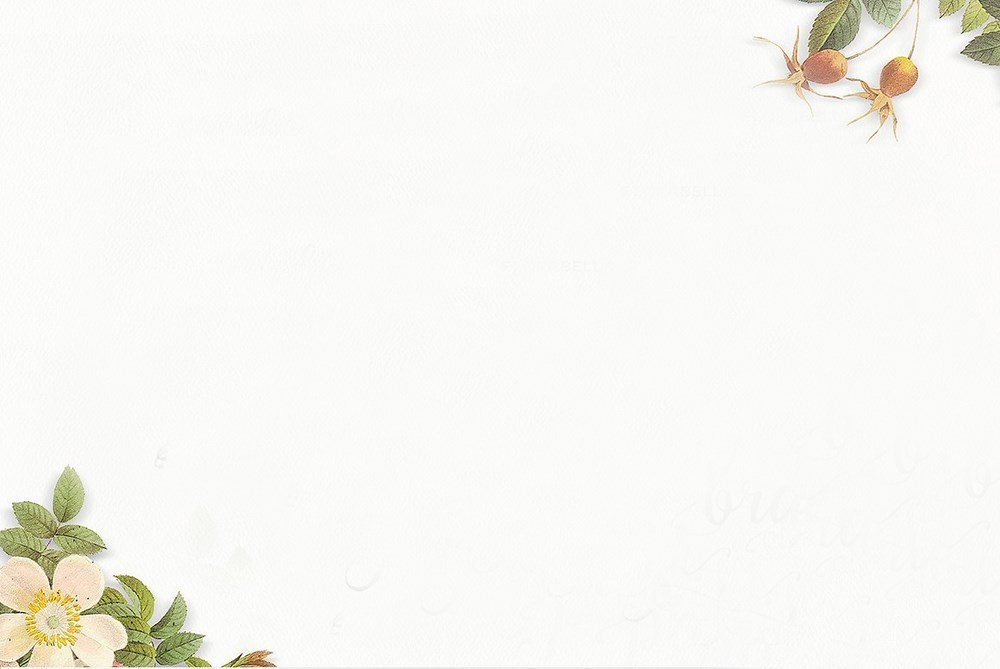 2. ĐỔI MỚI ĐÁNH GIÁ HỌC SINH TIỂU HỌC
2.2. Đánh giá định kì
Đọc hiểu
ĐỌC HIỂU
Văn bản văn học
Đọc hiểu nội dung
– Hỏi và trả lời được những câu hỏi đơn giản liên quan đến các chi tiết được thể hiện tường minh.
– Trả lời được các câu hỏi đơn giản về nội dung cơ bản của văn bản dựa vào gợi ý, hỗ trợ.
Đọc hiểu hình thức
– Nhận biết được hình dáng, hành động của nhân vật thể hiện qua một số từ ngữ trong câu chuyện dựa vào gợi ý của giáo viên.
– Nhận biết được lời nhân vật trong truyện dựa vào gợi ý của giáo viên.
Liên hệ, so sánh, kết nối
– Liên hệ được tranh minh hoạ với các chi tiết trong văn bản.
– Nêu được nhân vật yêu thích nhất và bước đầu biết giải thích vì sao.
Ma trận câu hỏi kiểm tra đọc hiểu môn Tiếng Việt HK2 - lớp 1
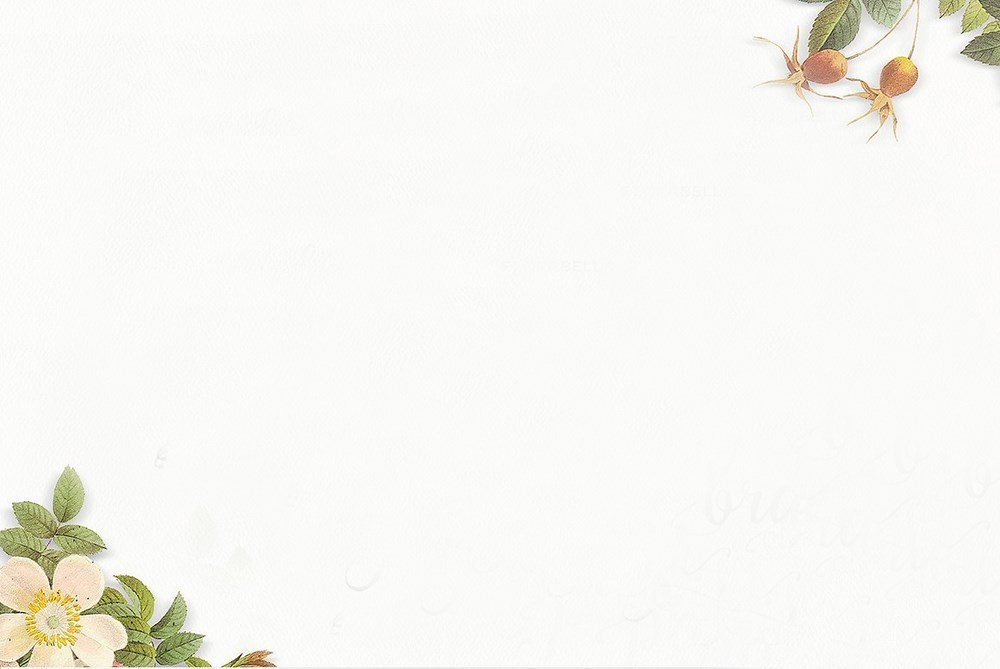 2. ĐỔI MỚI ĐÁNH GIÁ HỌC SINH TIỂU HỌC
2.2. Đánh giá định kì
LỚP 2
Tiêu chí đánh giá KN đọc thành tiếng
Tư thế đứng (ngồi): 0.25 điểm
Cách cầm sách (vở): 0.25 điểm
Đọc đúng nội dung: 1.0 điểm
Đọc đạt tốc độ quy định: 0.5 điểm
Ngắt, nghỉ hơi đúng: 0.5 điểm
Ngữ điệu đọc phù hợp: 0.5 điểm
Trả lời đúng câu hỏi: 1 điểm
Ma trận câu hỏi kiểm tra đọc hiểu môn Tiếng Việt cuối năm lớp 2 – VB văn học
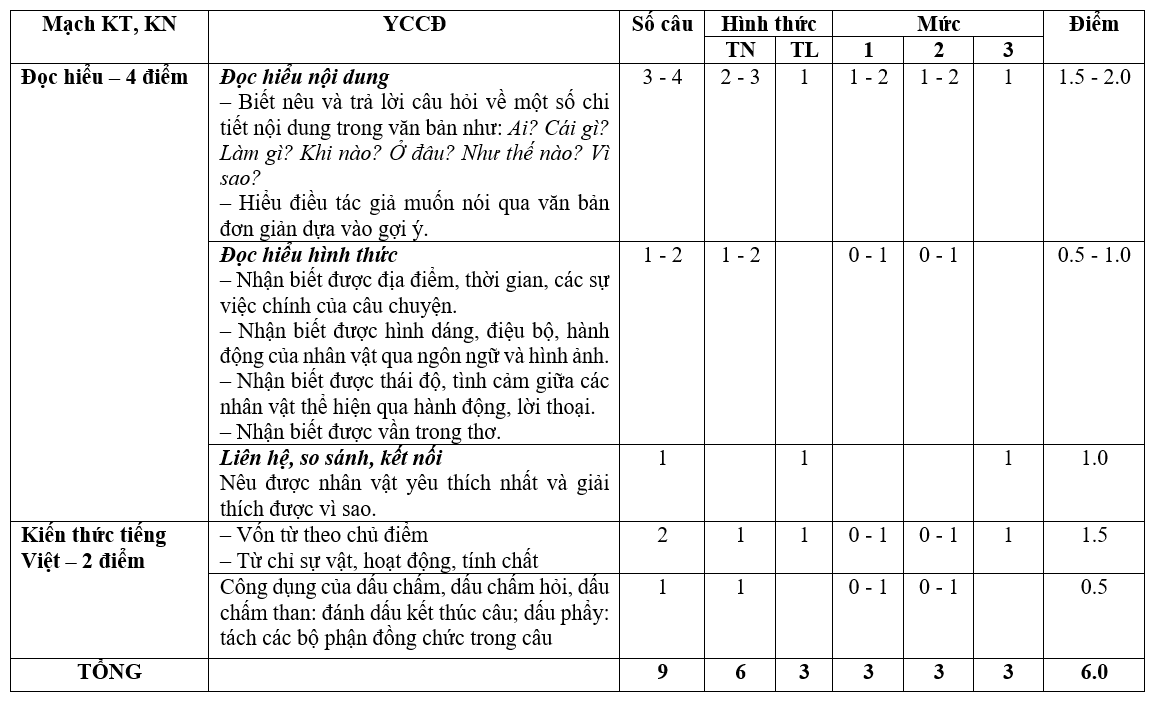 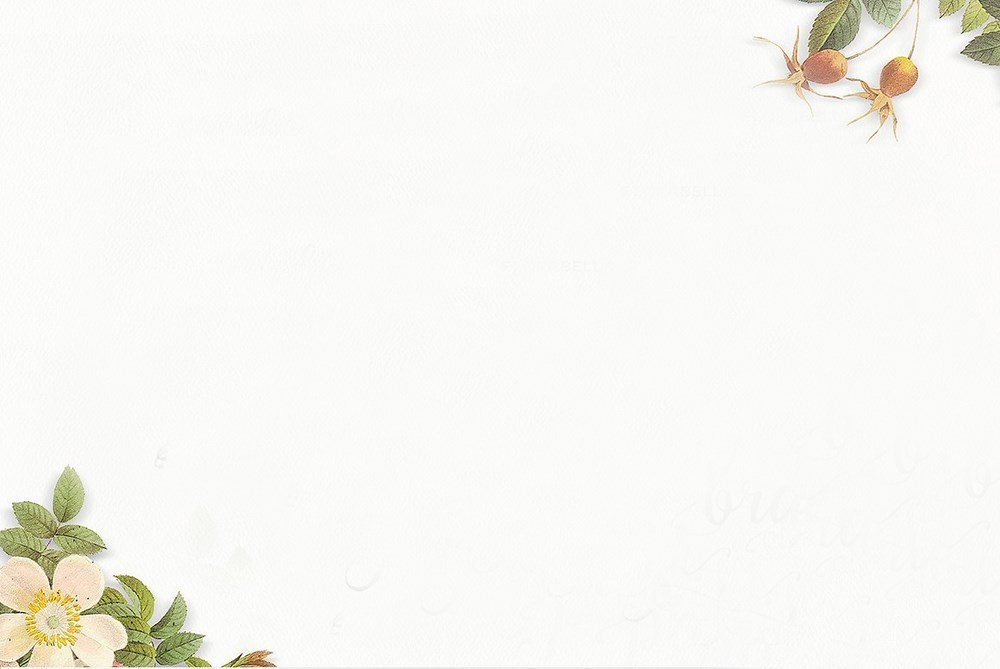 2. ĐỔI MỚI ĐÁNH GIÁ HỌC SINH TIỂU HỌC
2.2. Đánh giá định kì
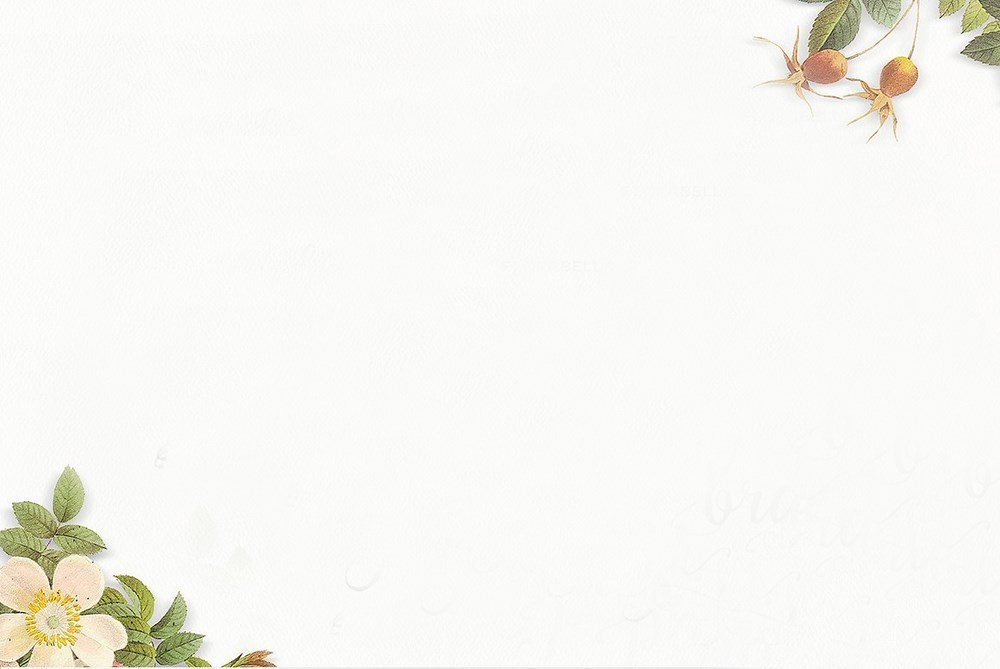 2. ĐỔI MỚI ĐÁNH GIÁ HỌC SINH TIỂU HỌC
2.2. Đánh giá định kì
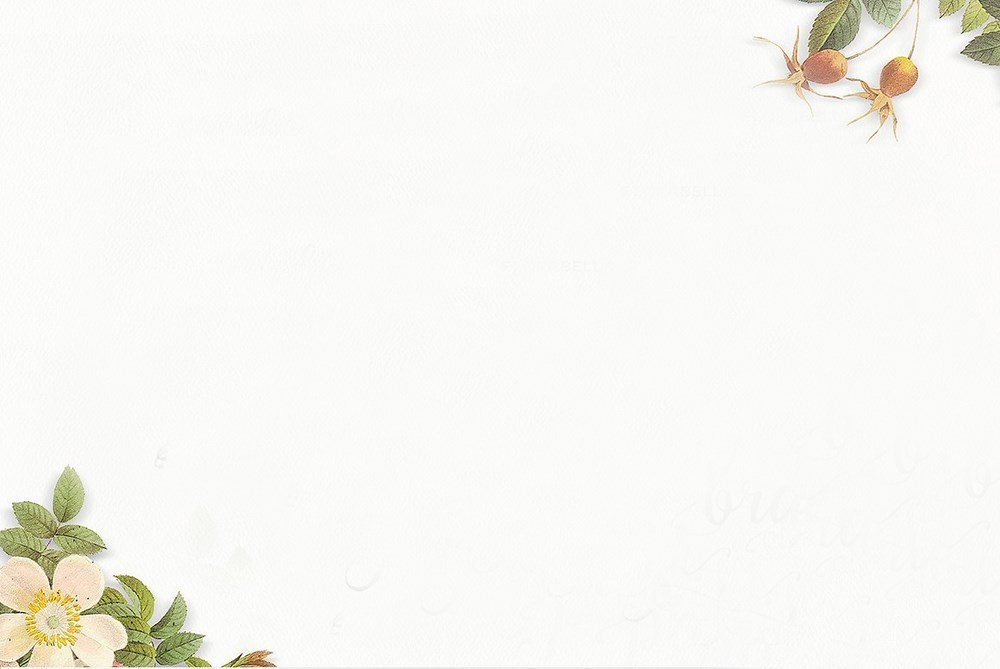 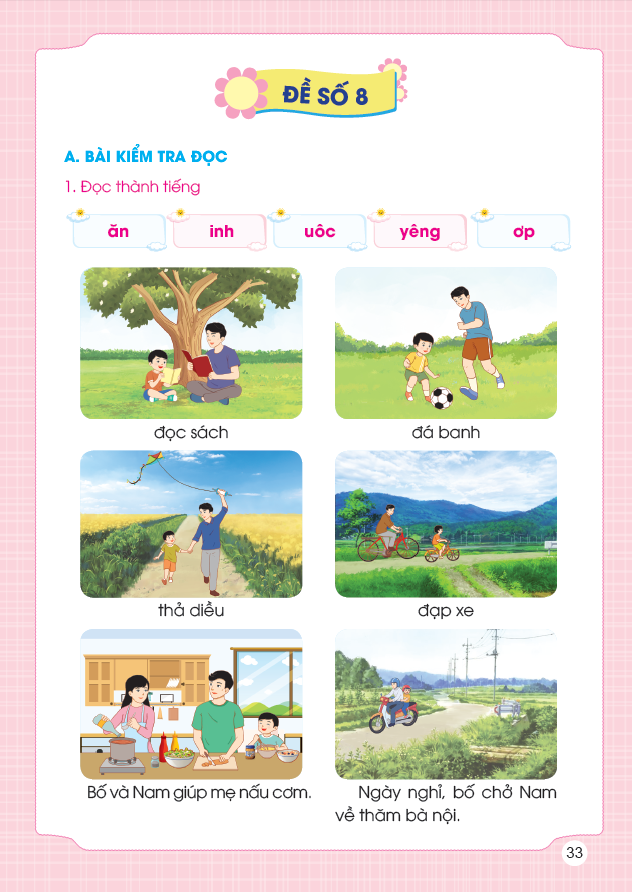 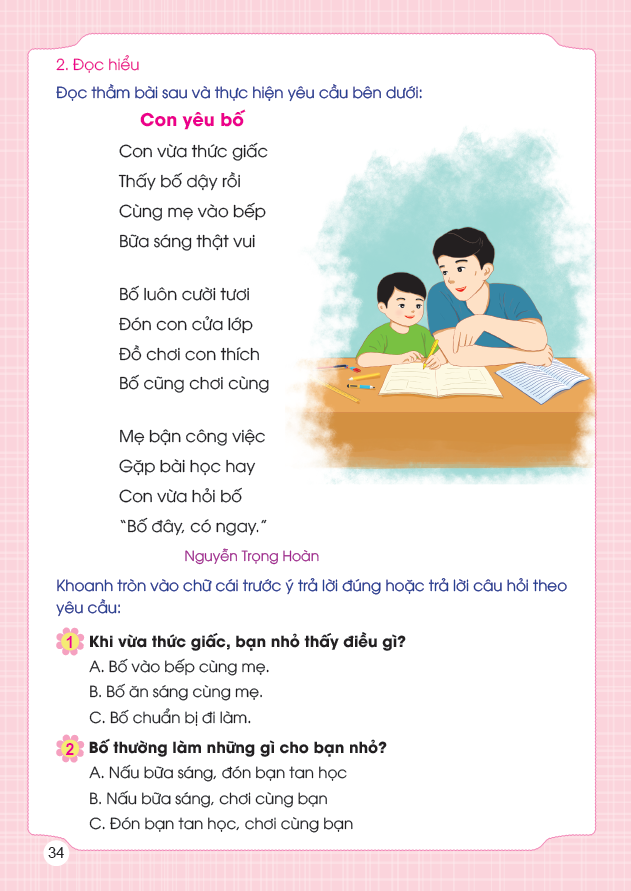 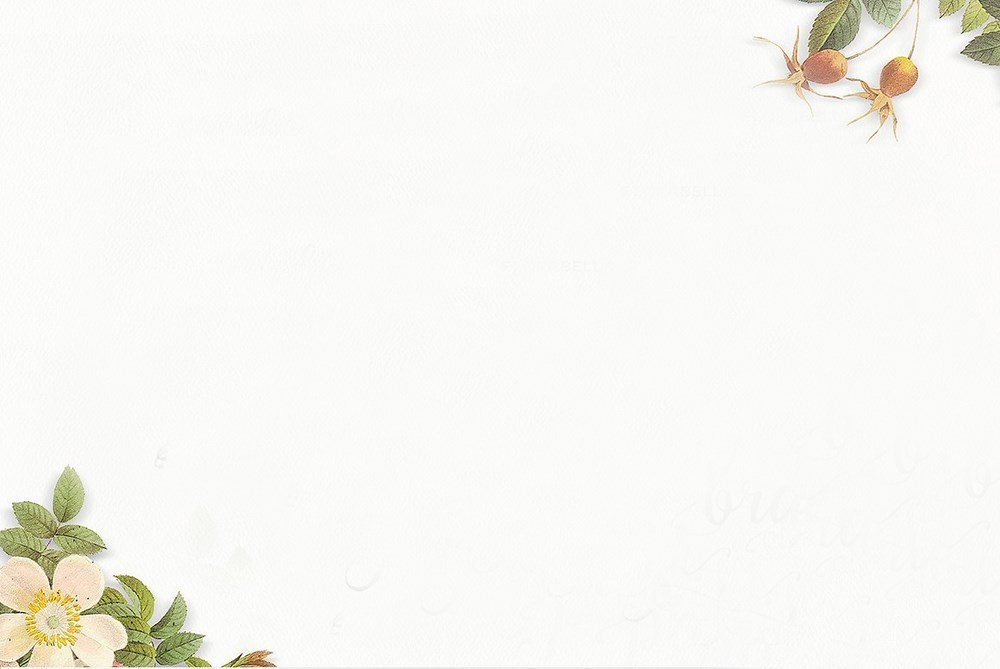 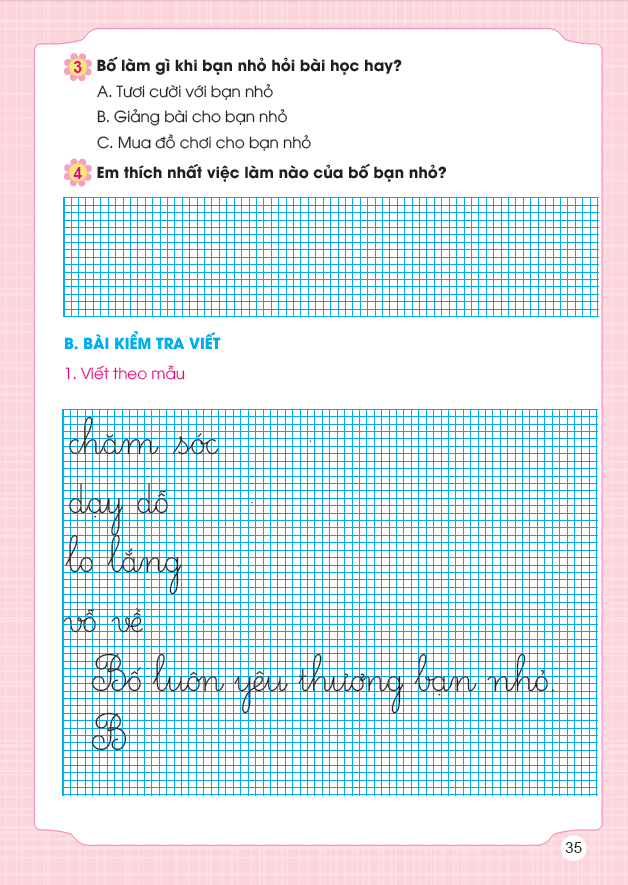 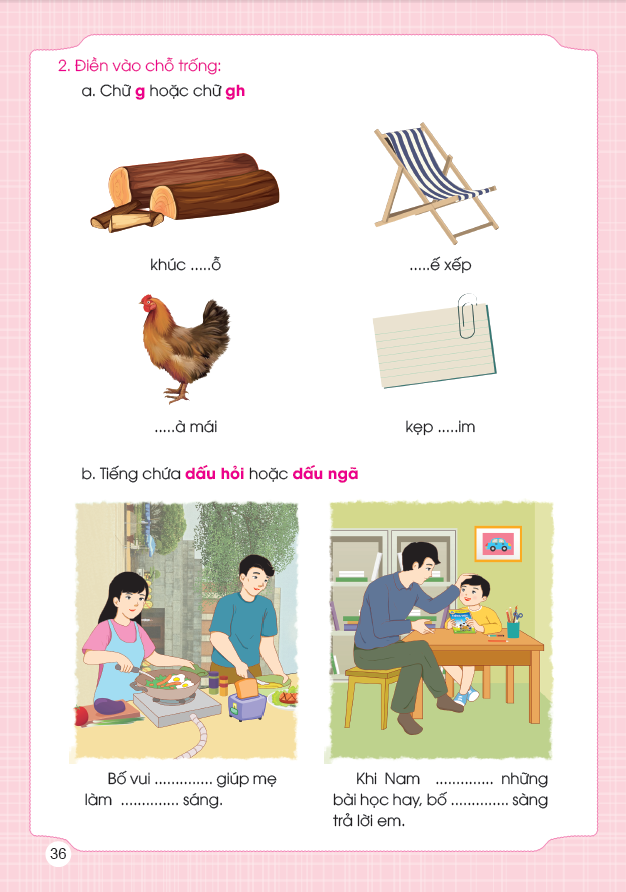 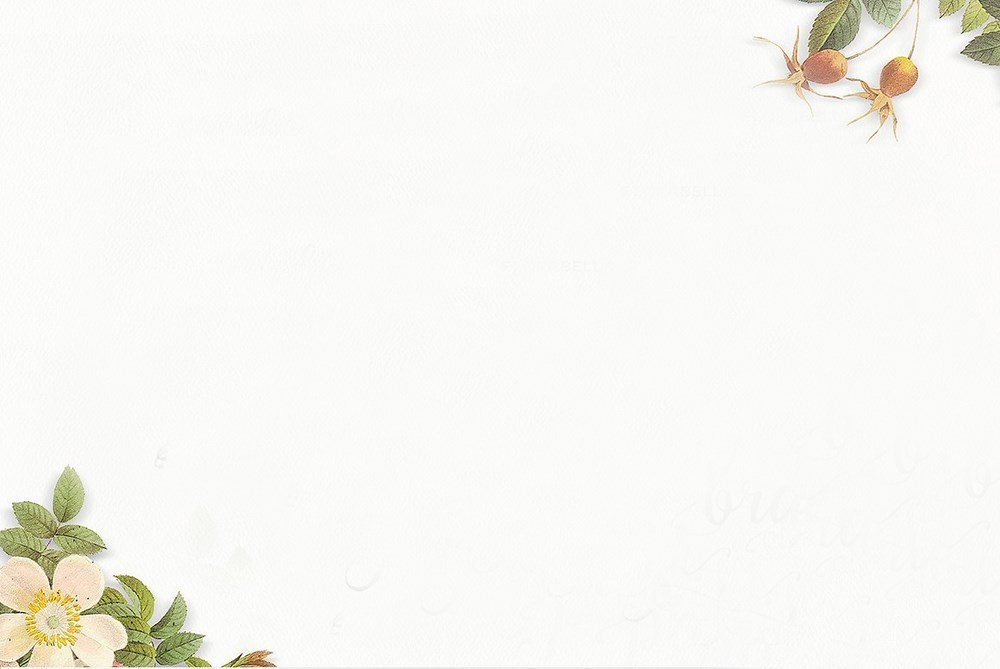 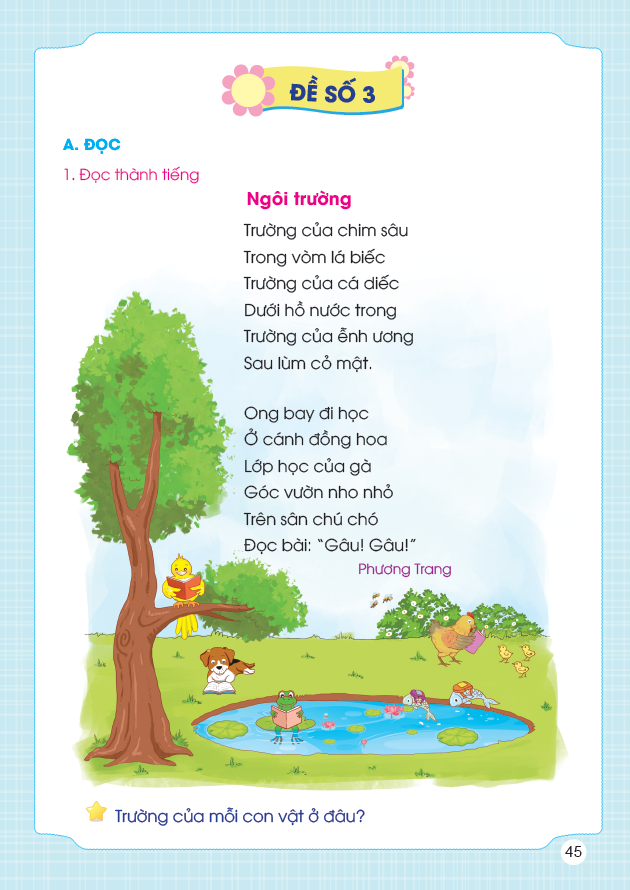 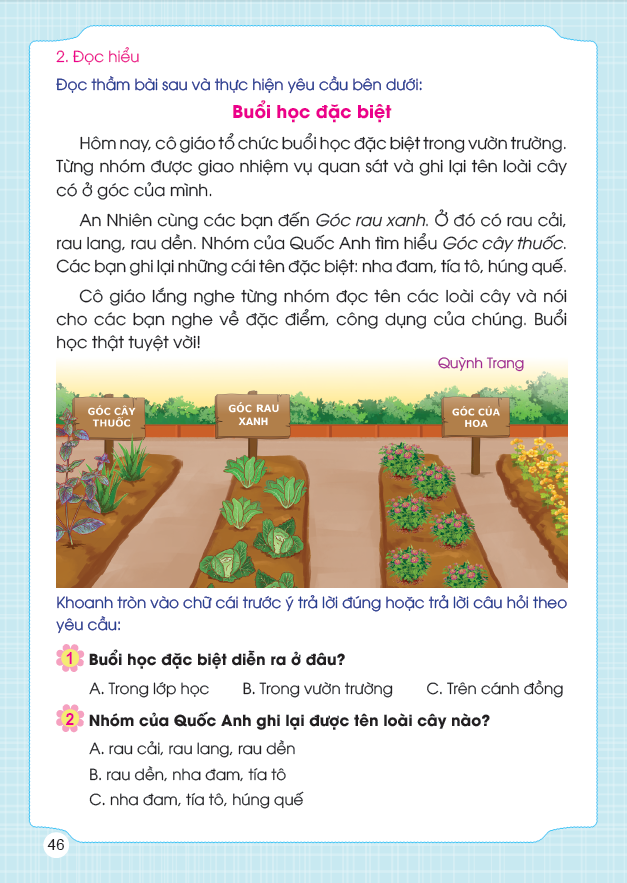 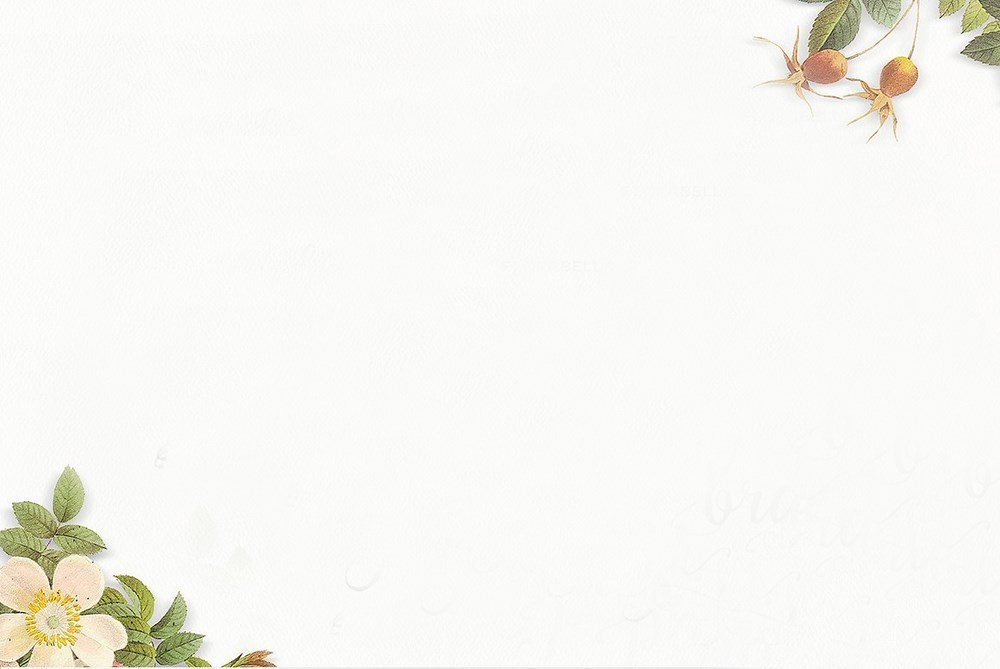 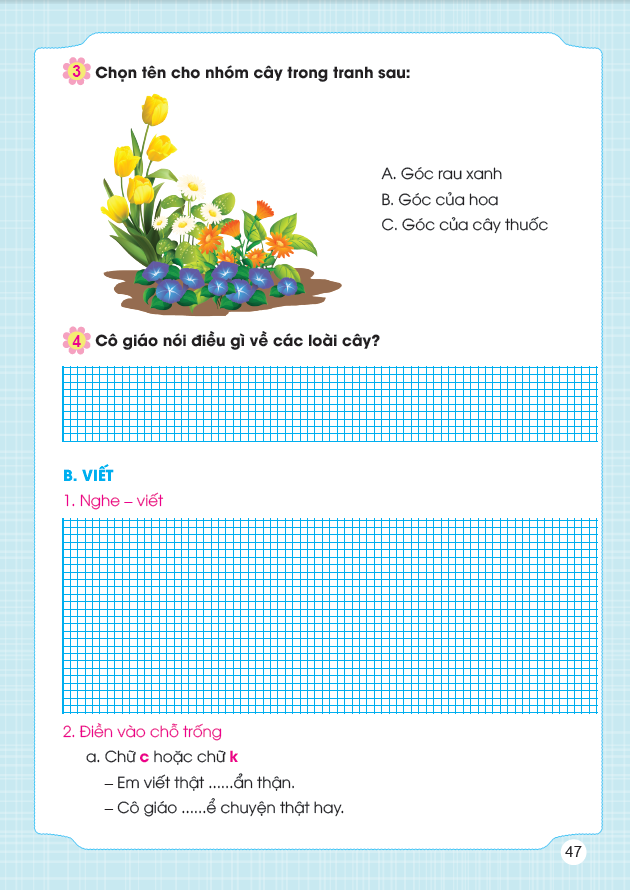 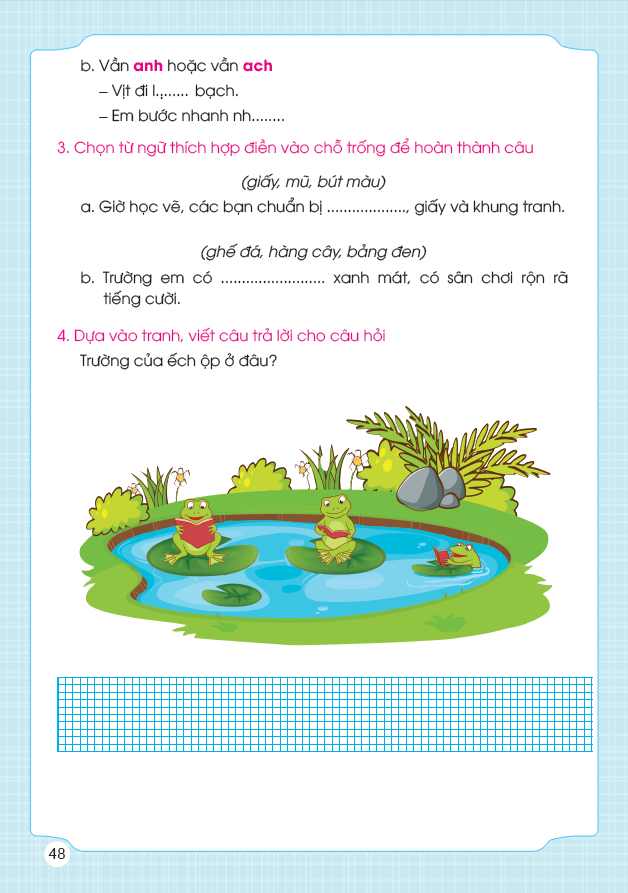 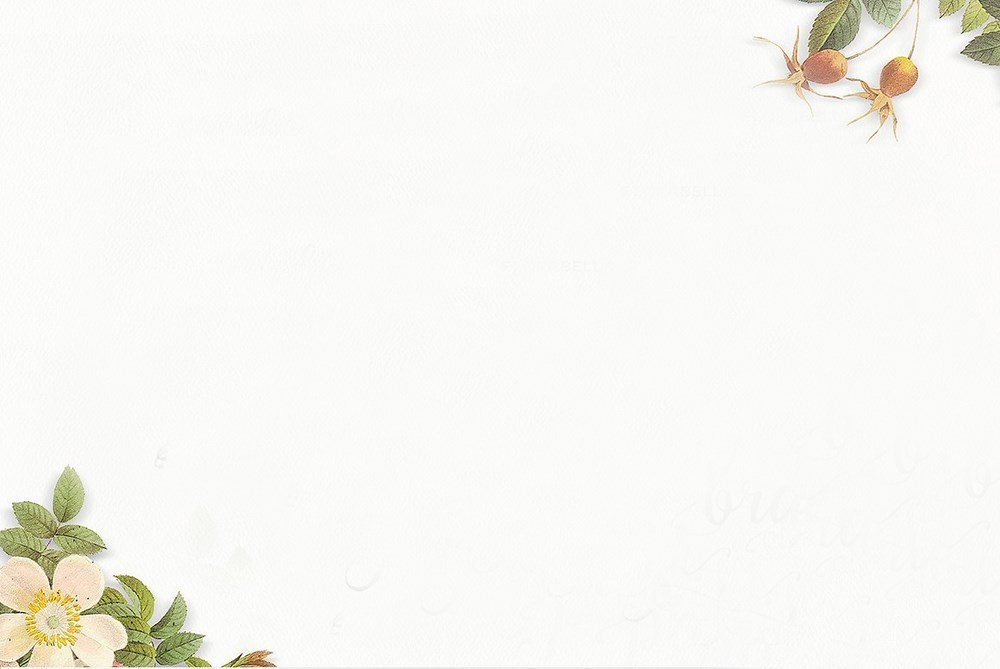 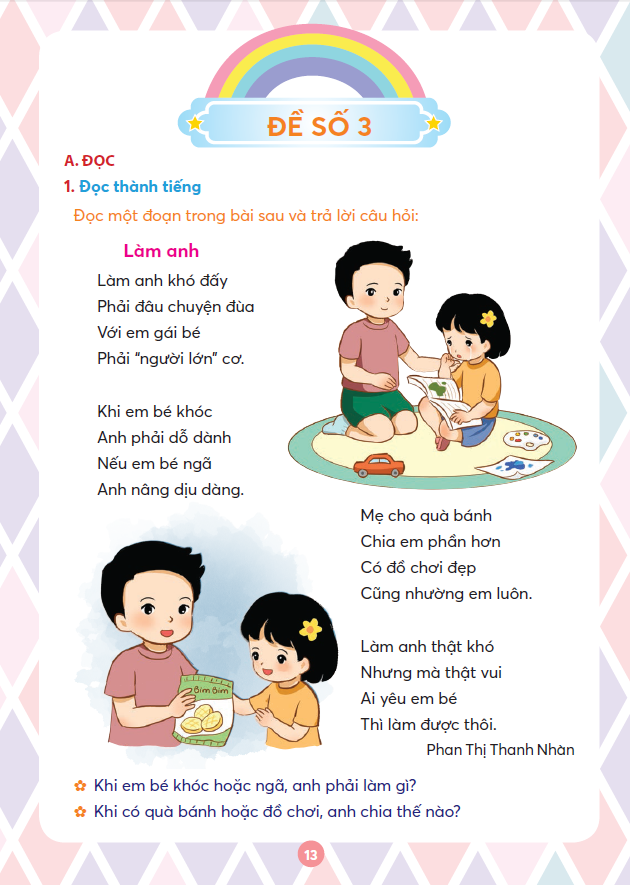 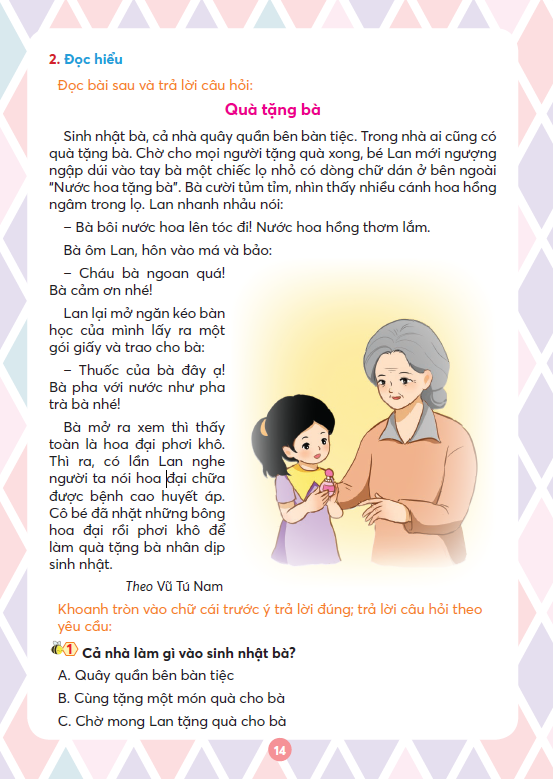 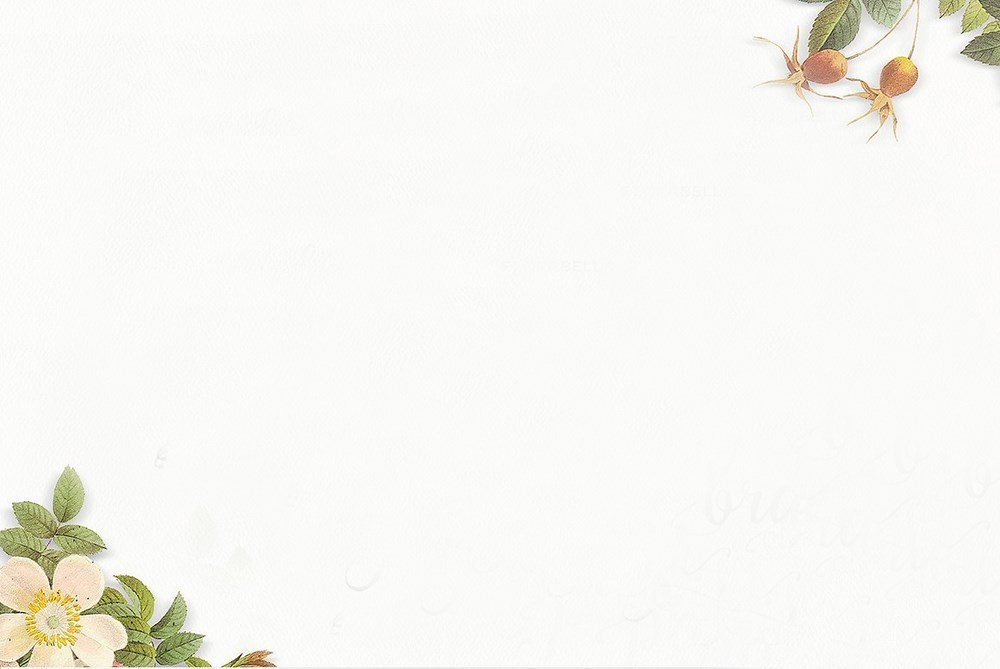 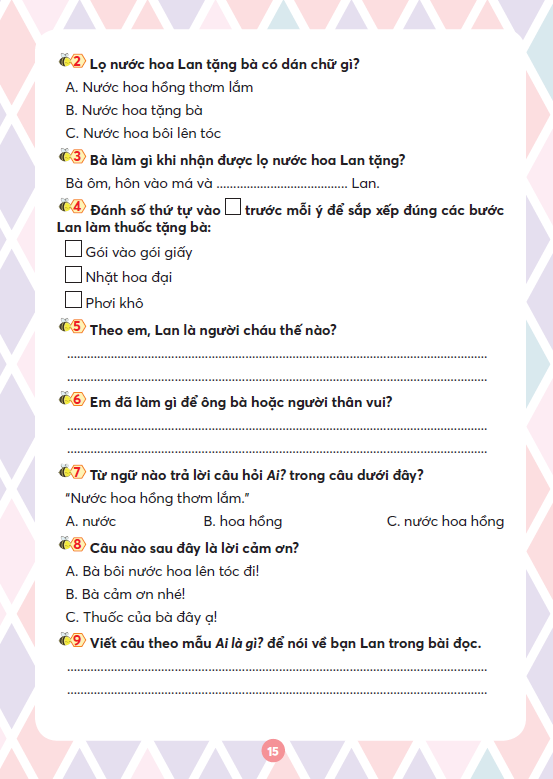 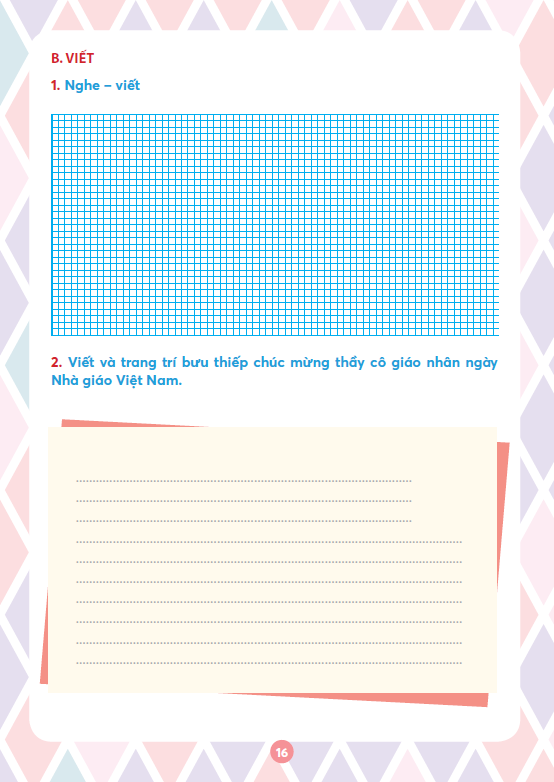 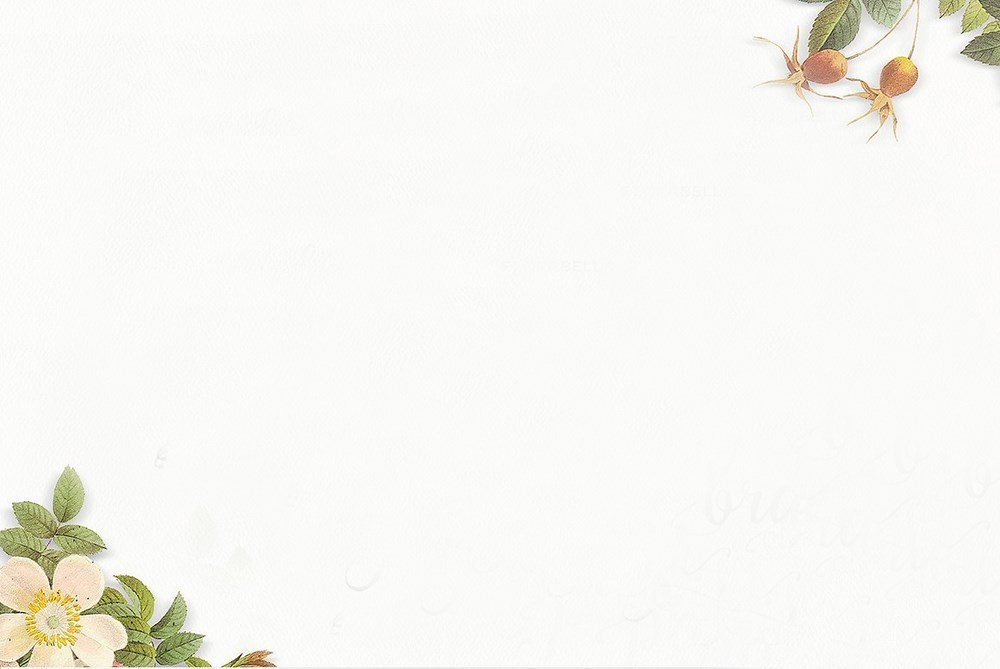 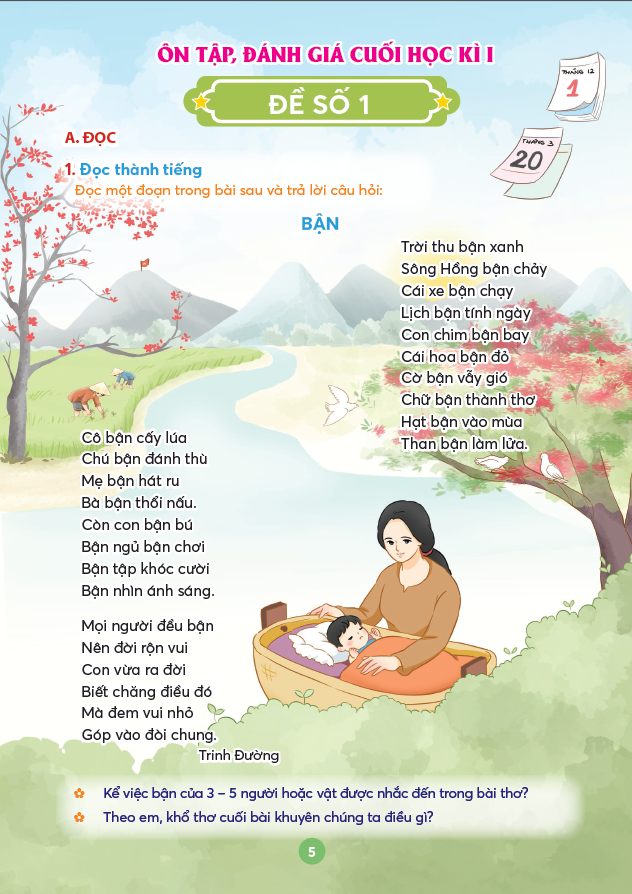 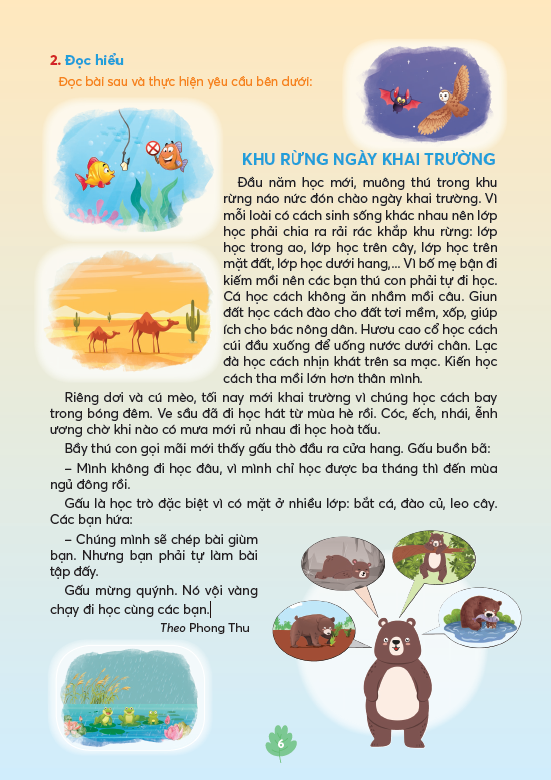 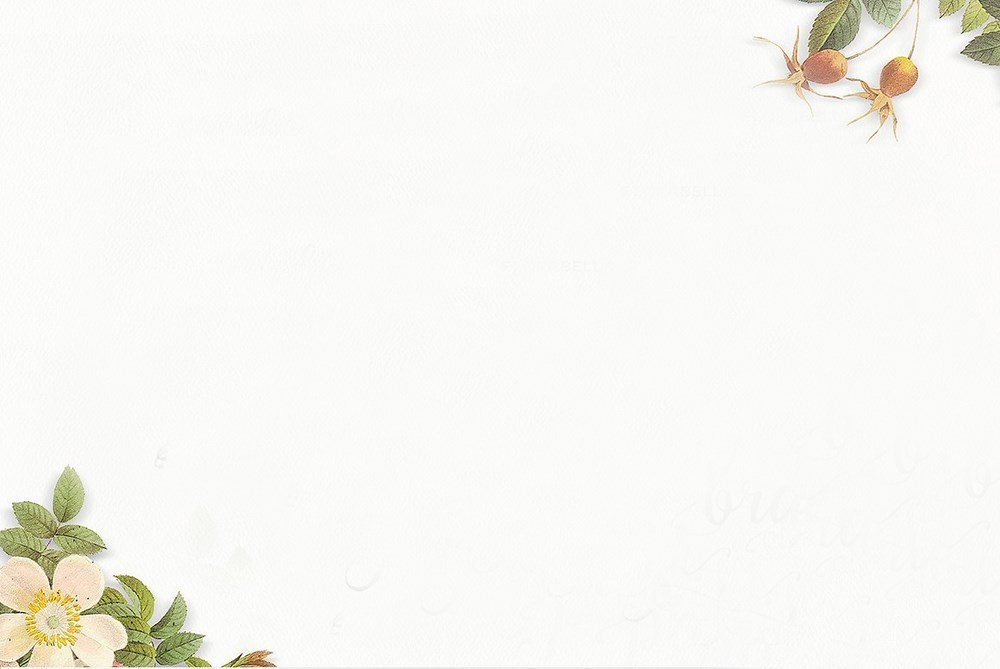 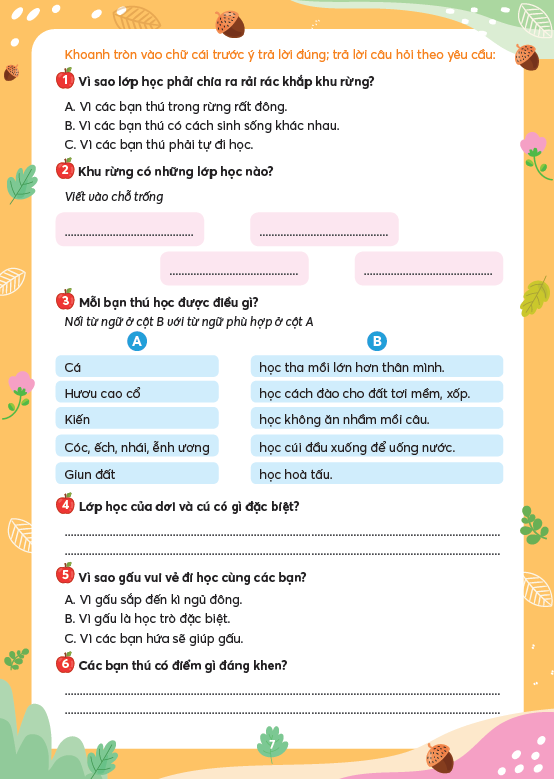 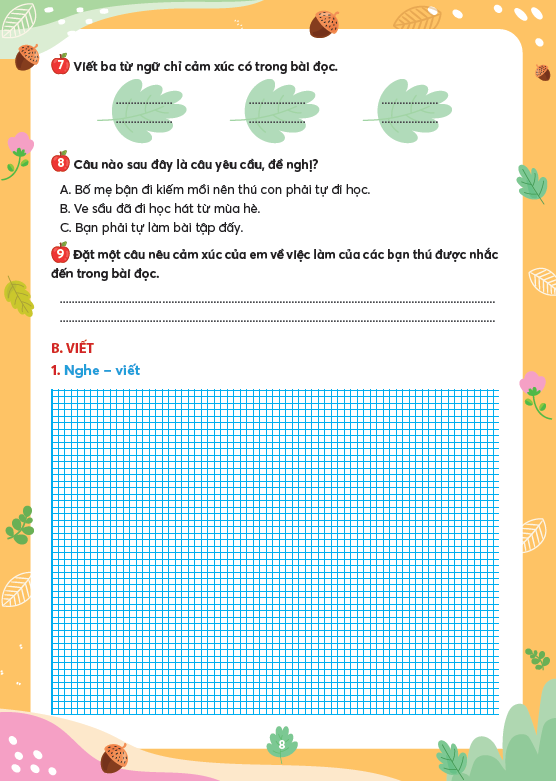 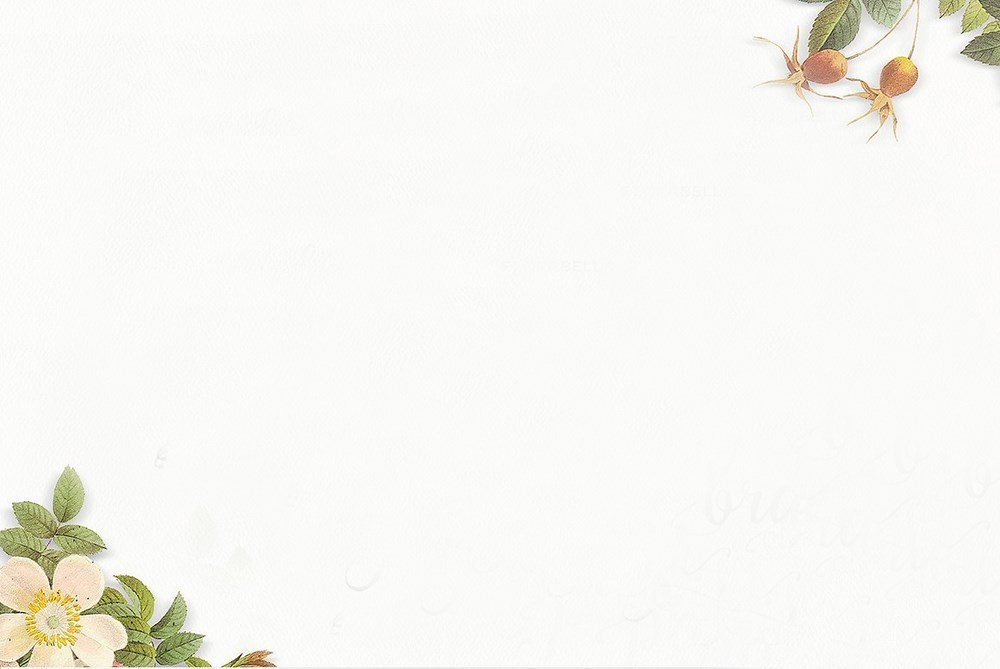 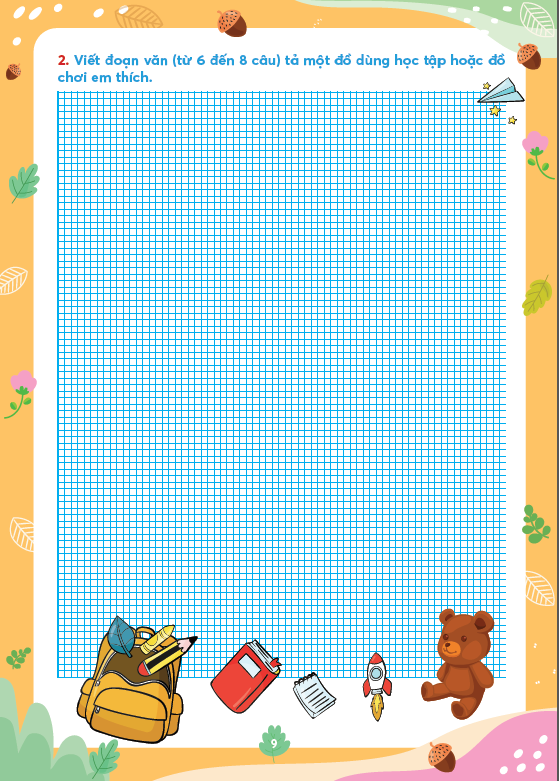 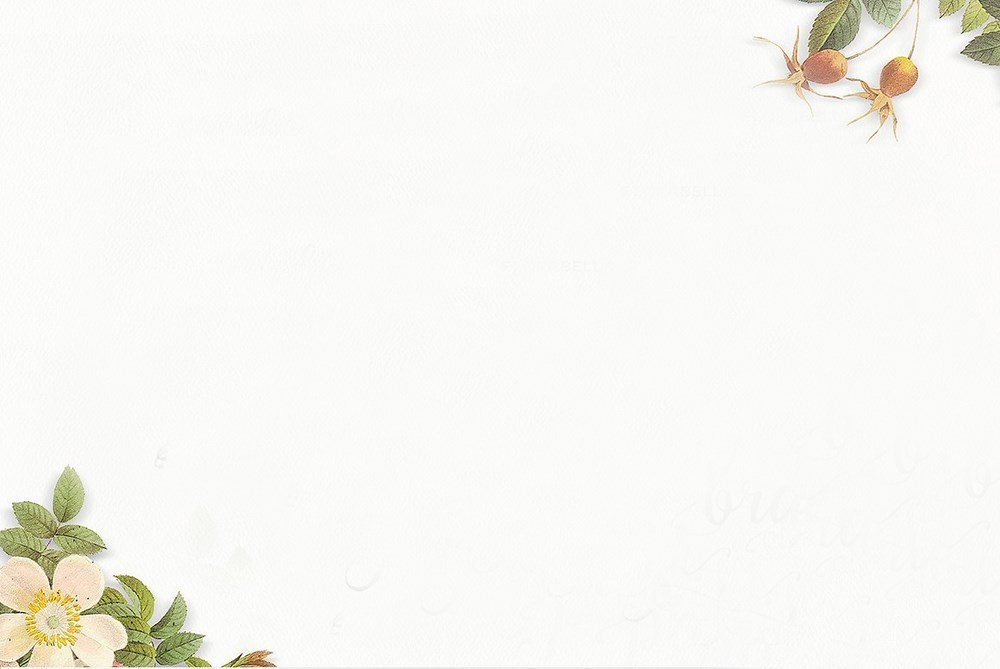 3. Tổ chức hoạt động Đọc mở rộng
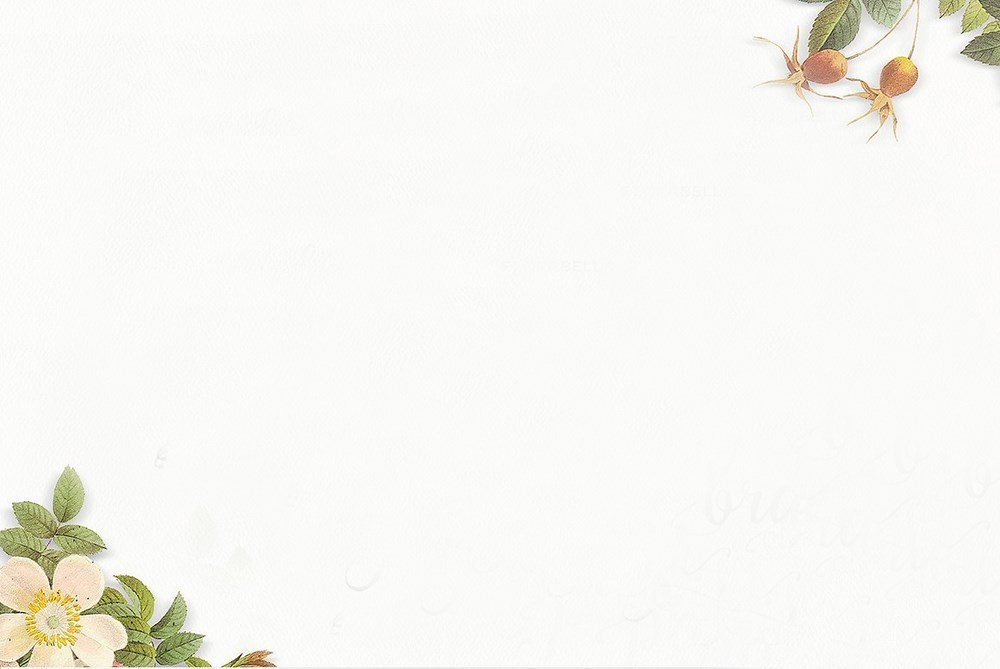 3. Tổ chức hoạt động Đọc mở rộng
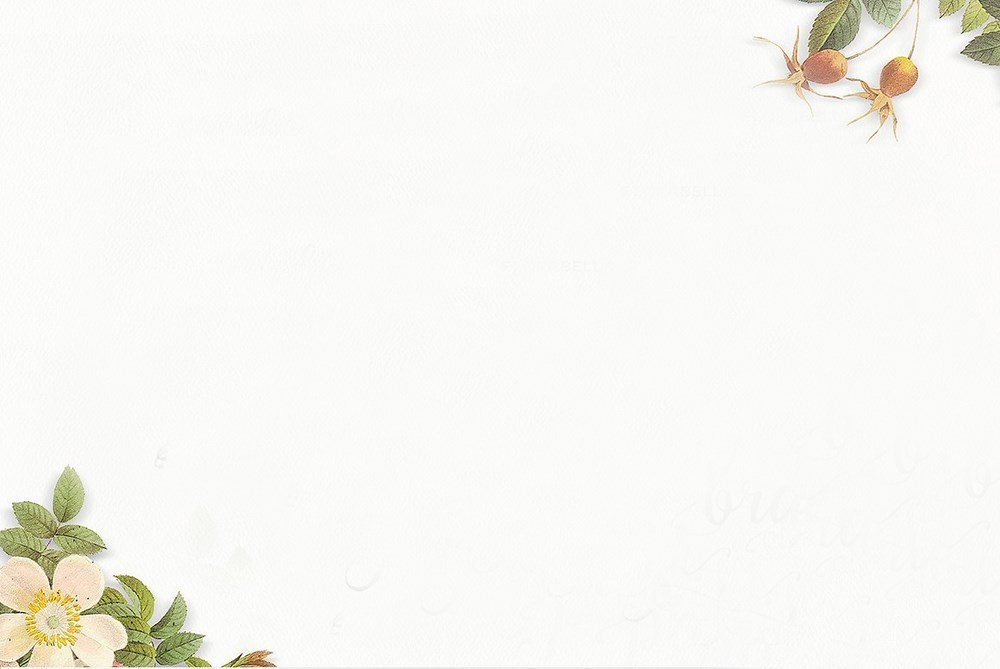 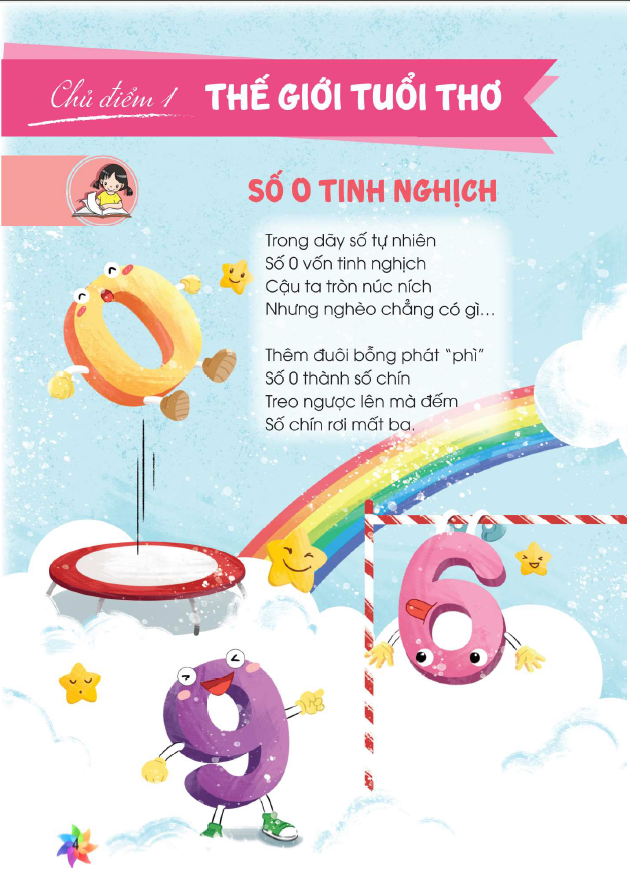 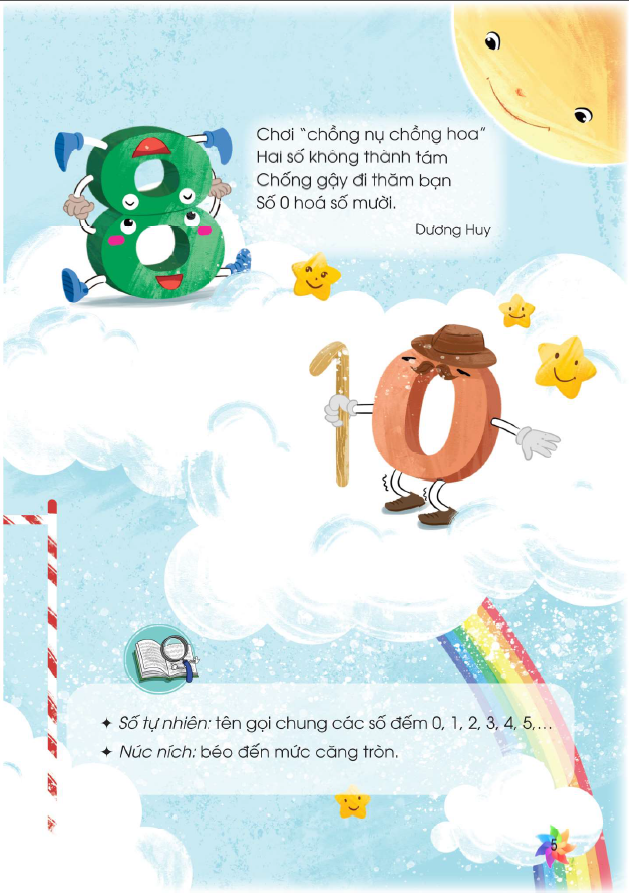 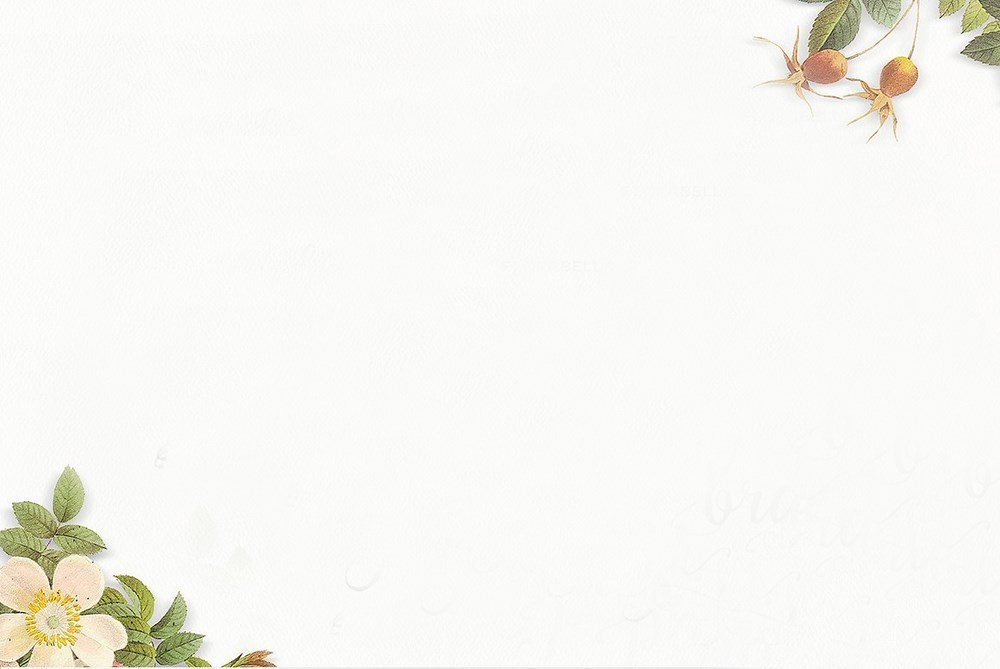 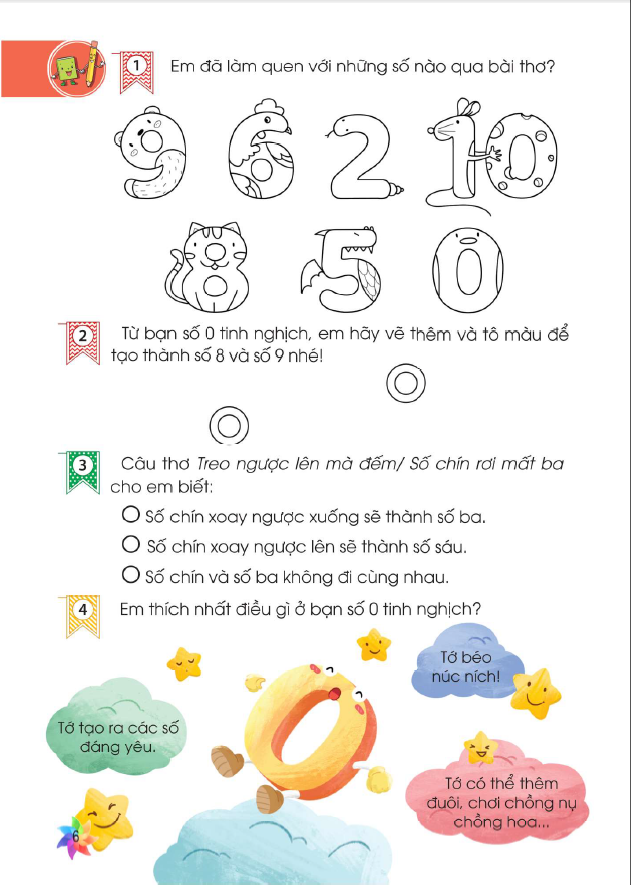 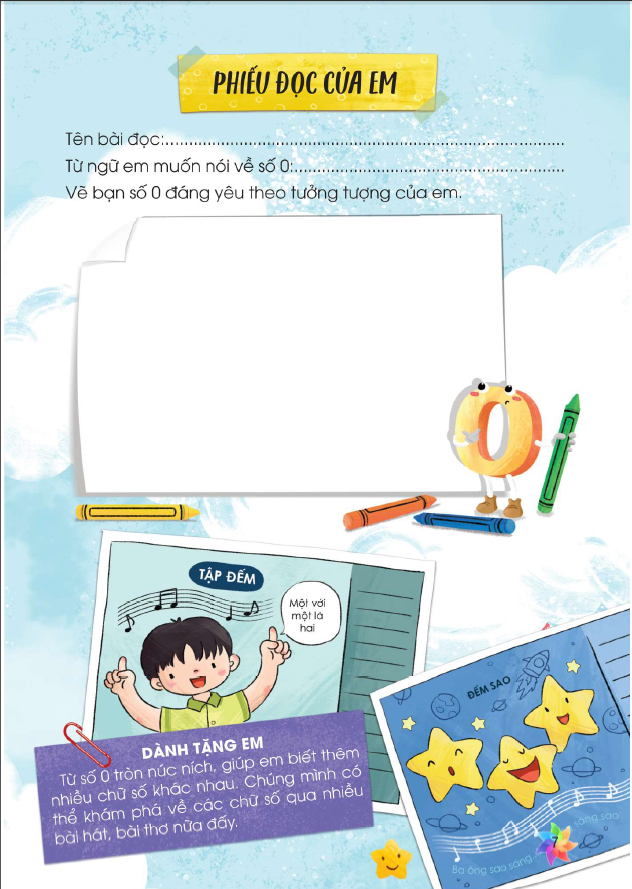 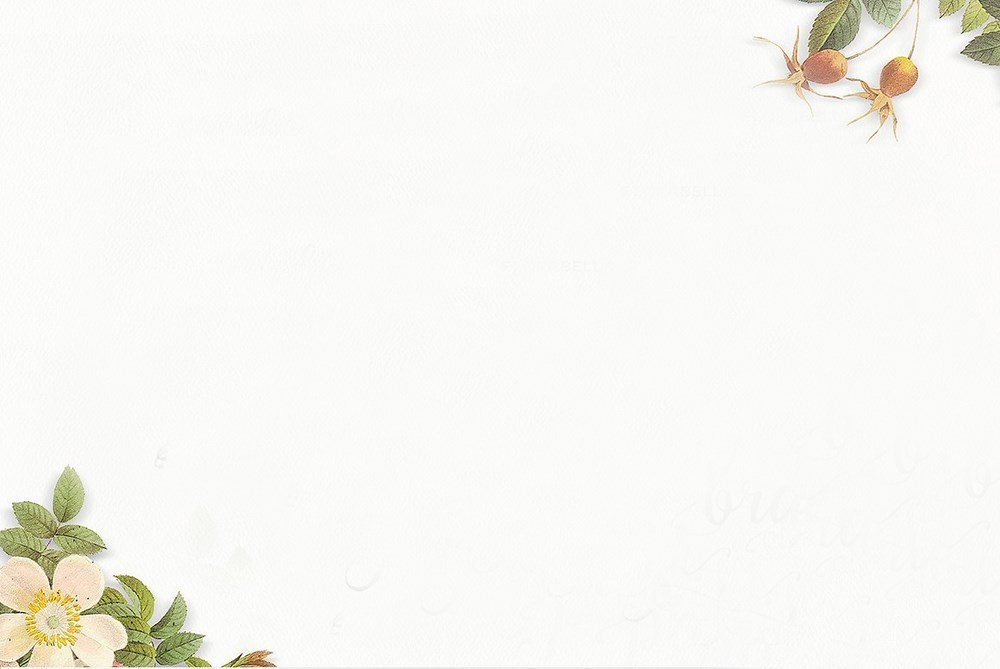 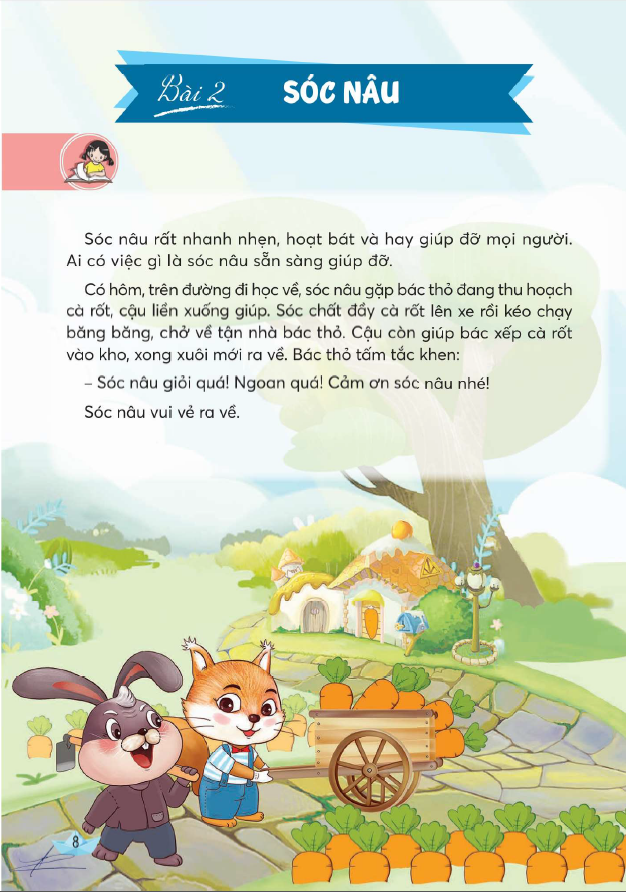 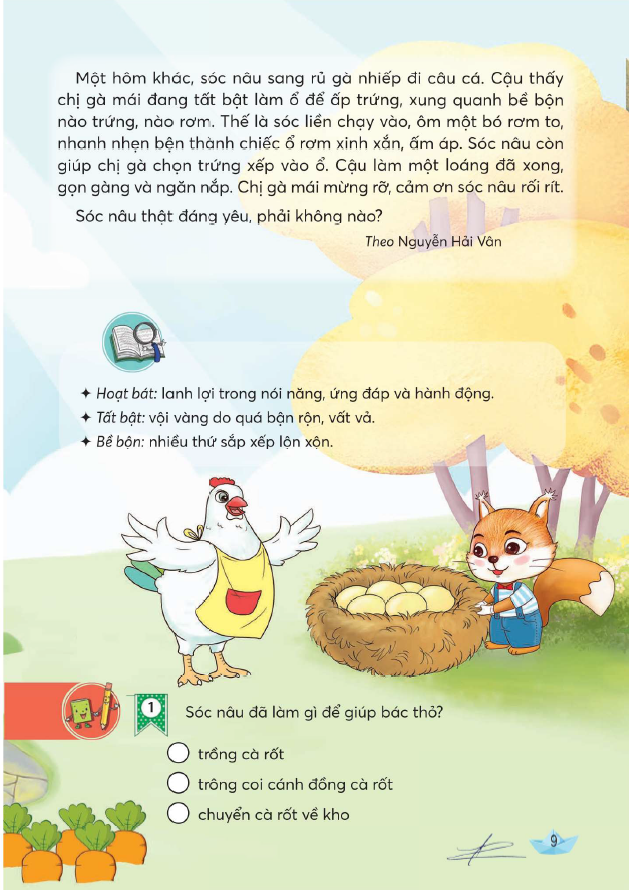 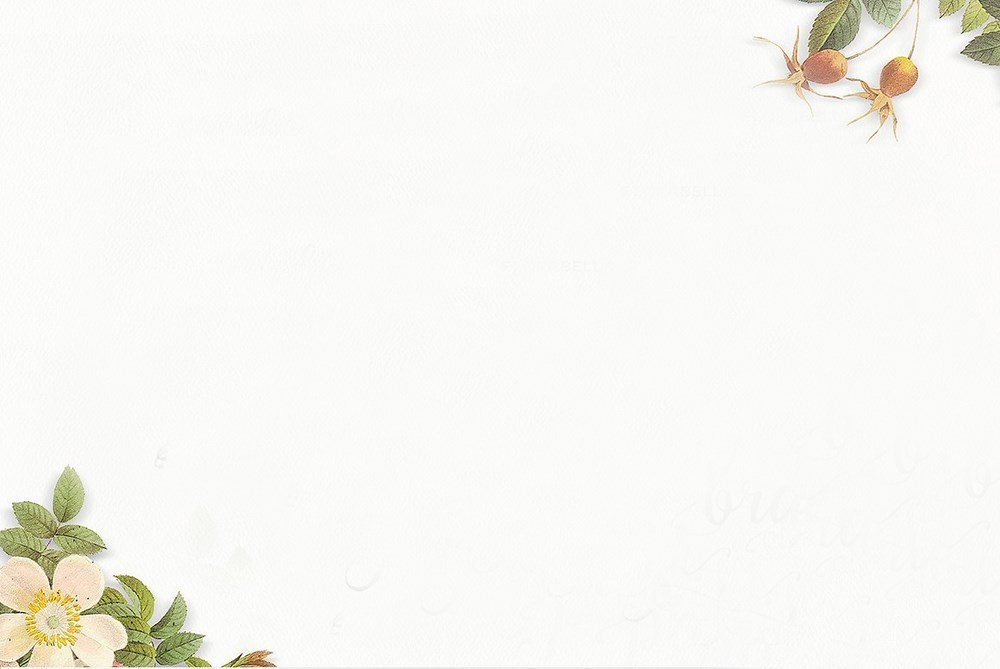 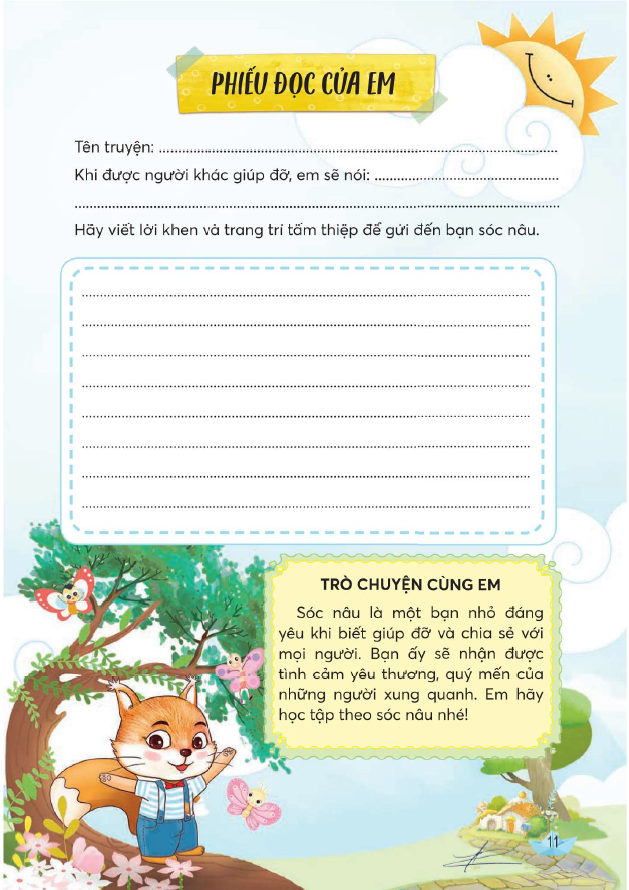 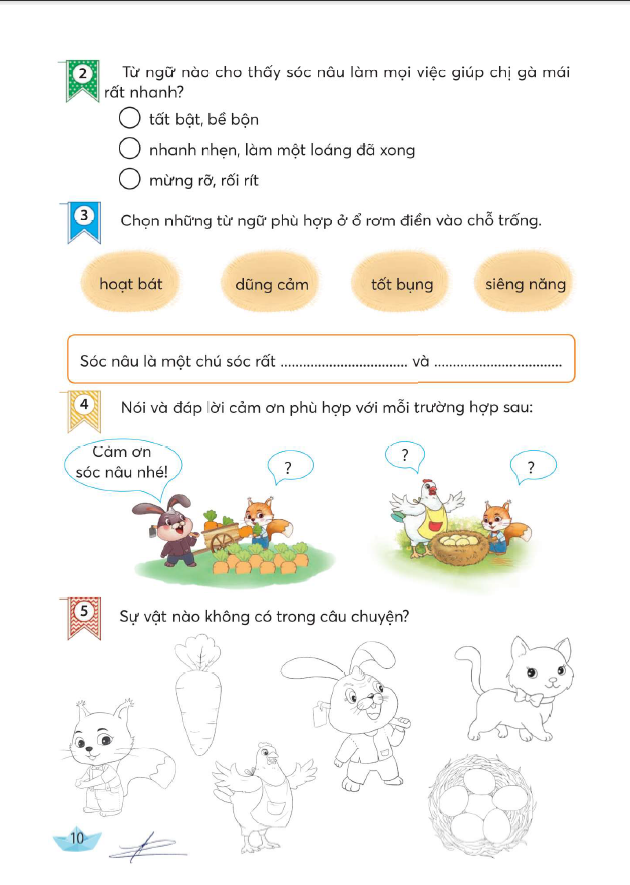 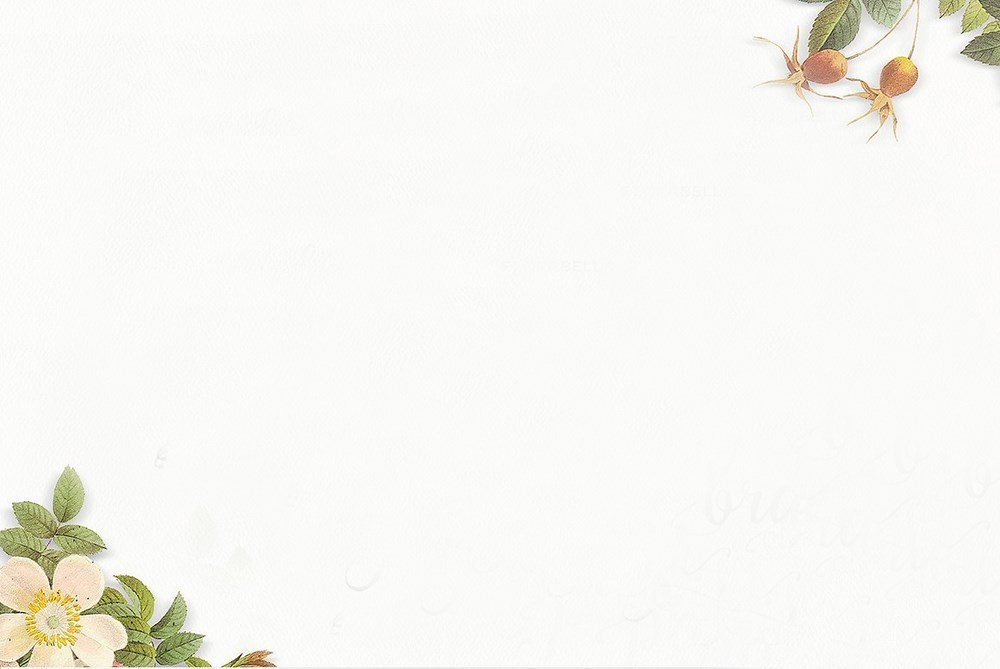 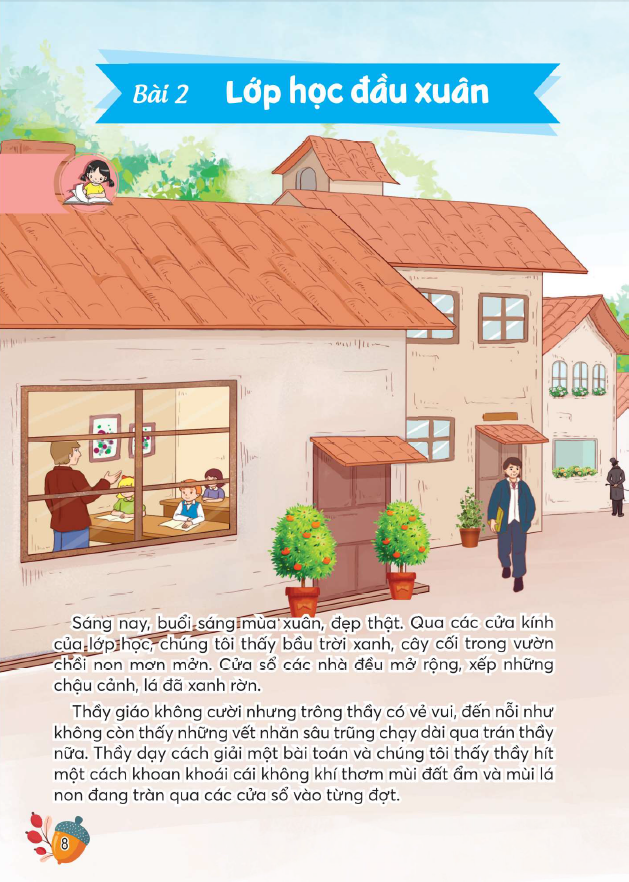 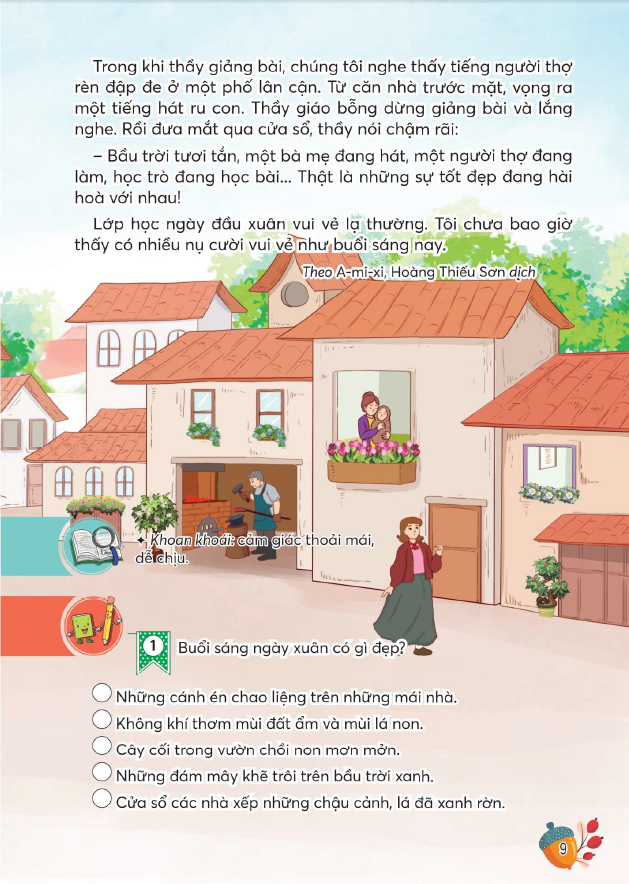 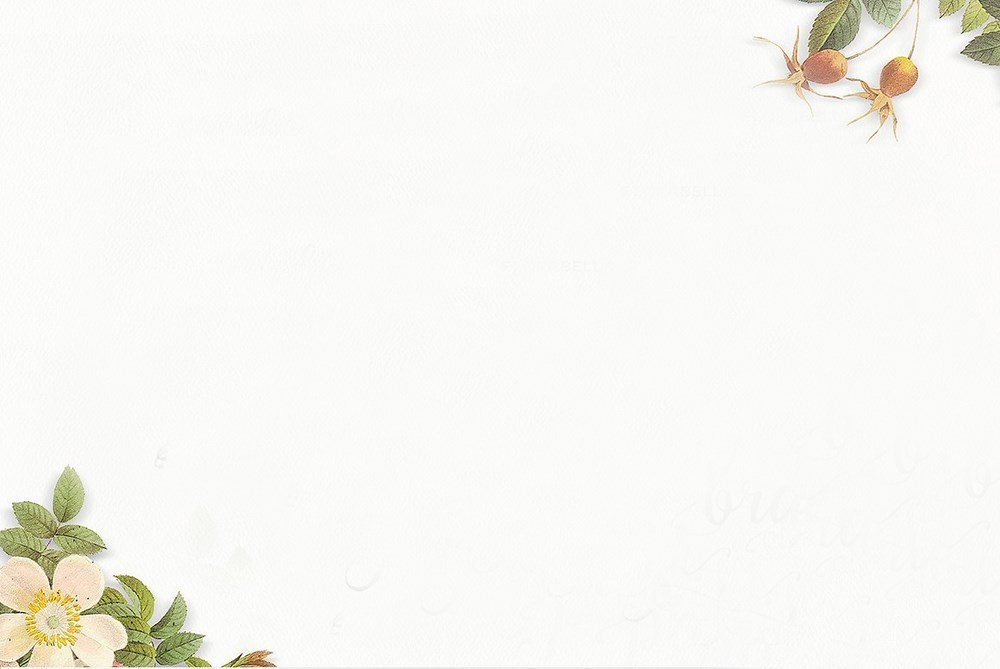 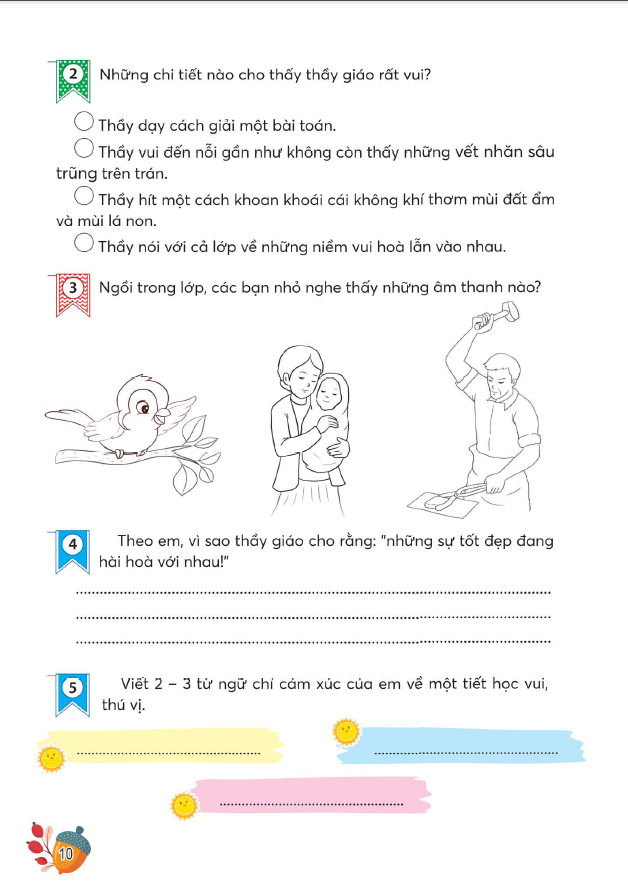 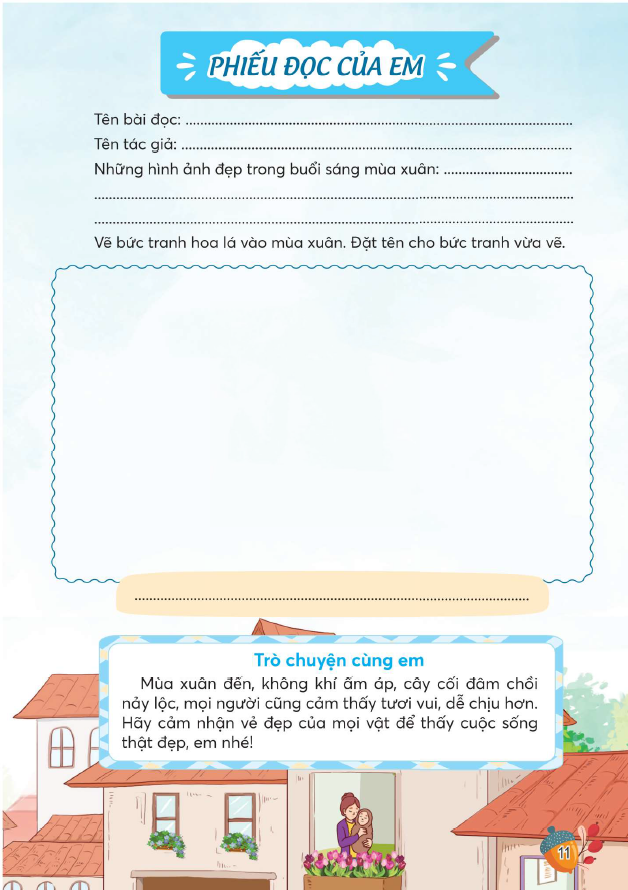 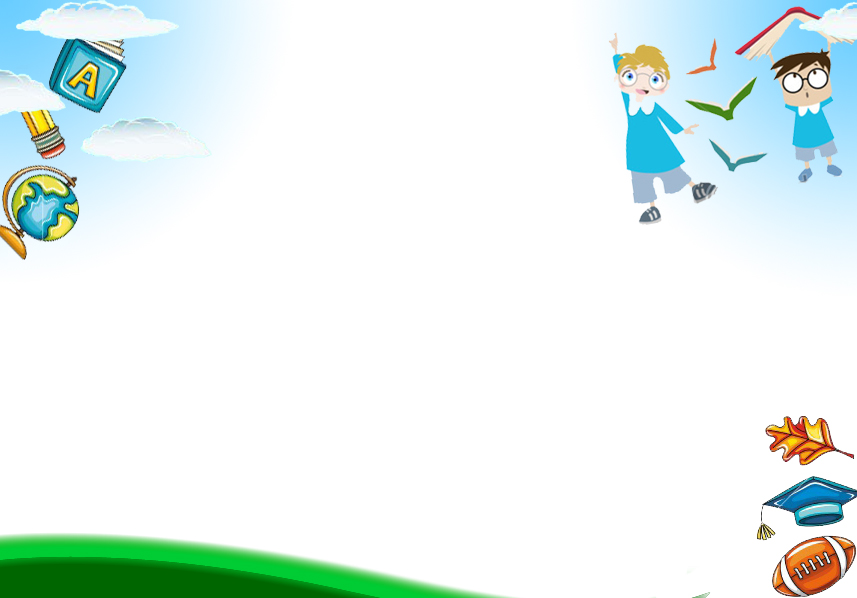 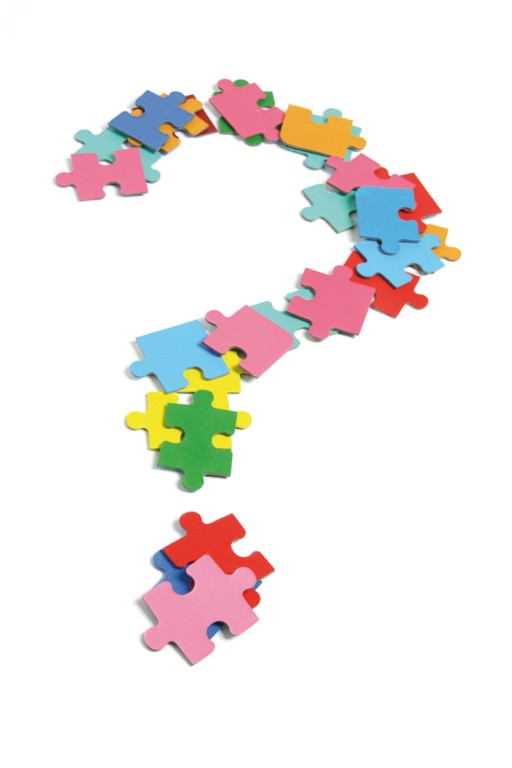